[Speaker Notes: Darkness has no root.]
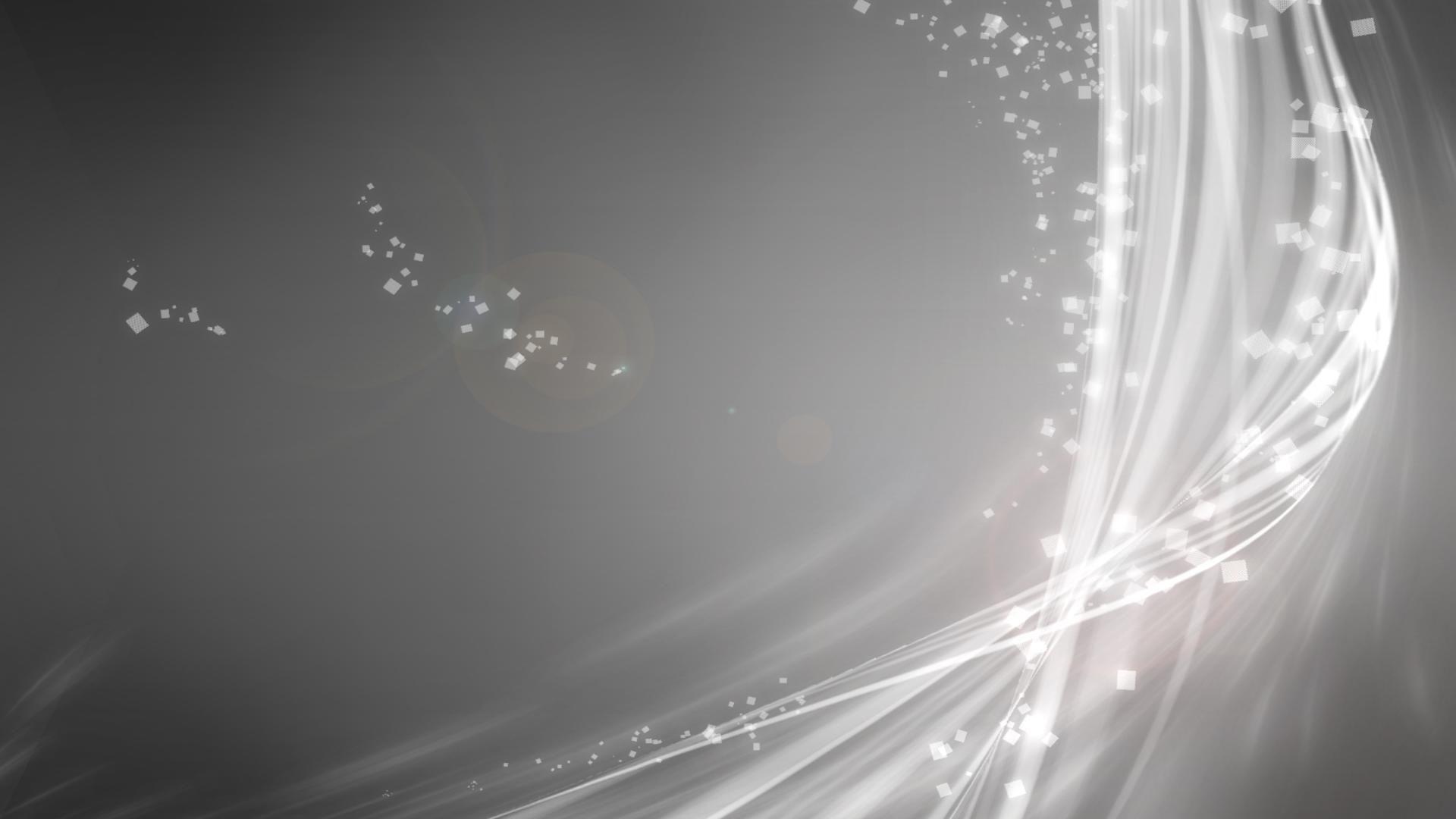 THE PURE WORD
Ron Bert
September 17, 2017
[Speaker Notes: In the totality of all reality His message is clear. His word is the silver and gold of our lives.]
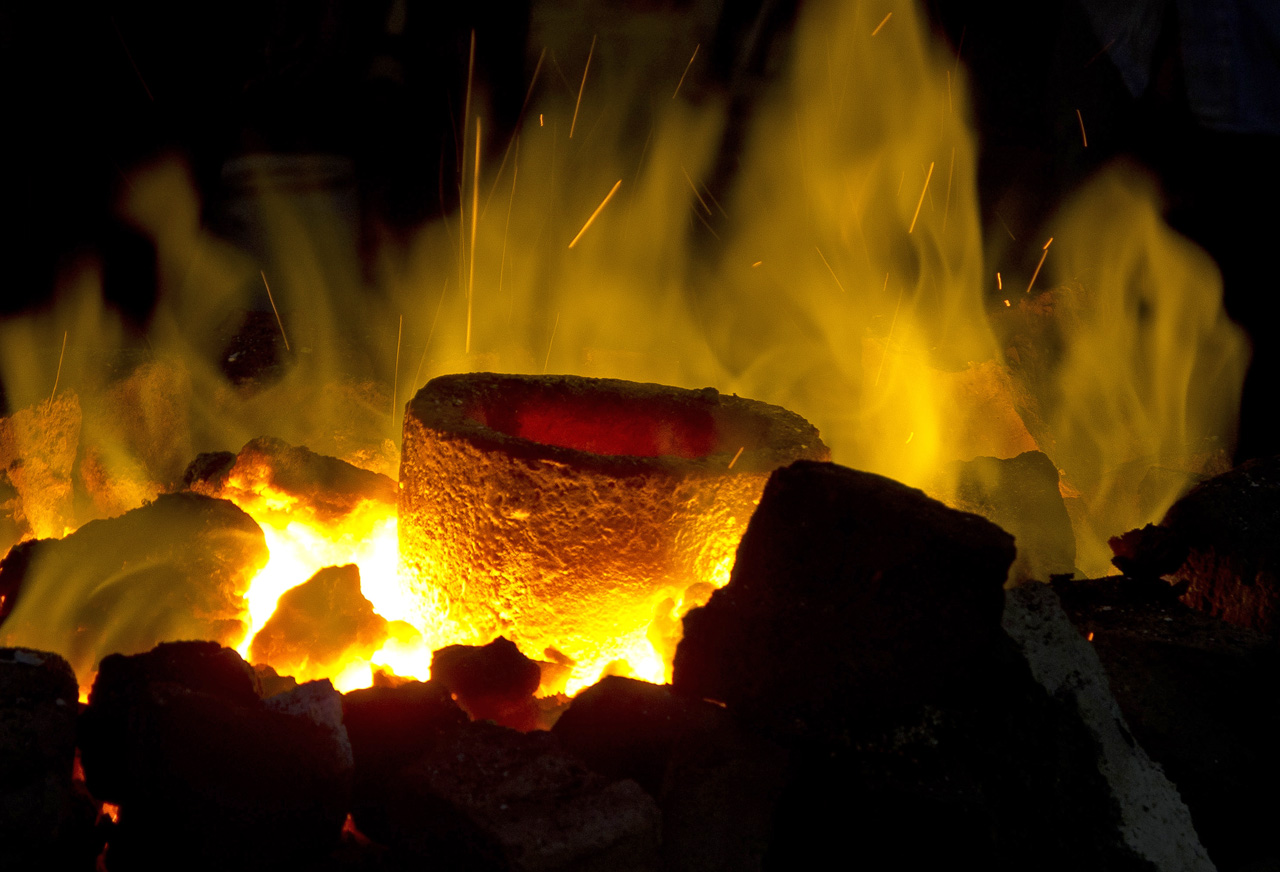 The words of the LORD are pure words, Like silver tried in a furnace of earth, Purified seven times. You shall keep them, O LORD, You shall preserve them from this generation forever.         — Psalms 12:6-7
word
pure
pure
word
word
from this generation forever
from this generation forever
[Speaker Notes: The word melts all lies in the brilliance of its’ shining truth.]
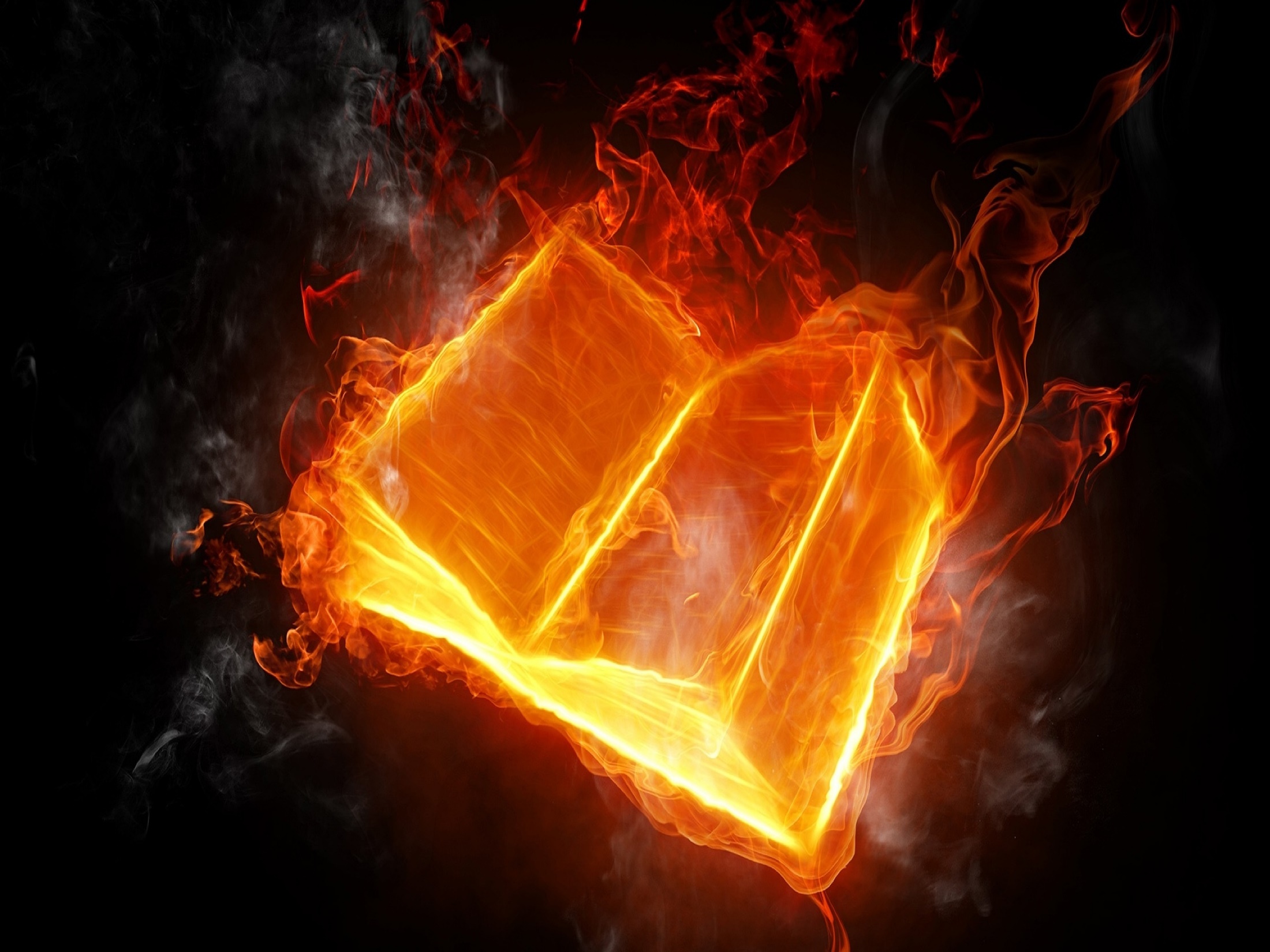 word
word
"Is not My word like a fire?" says the LORD, "And like a hammer that breaks the rock in pieces?"    — Jeremiah 23:29
word
word
[Speaker Notes: The word stretches from one corner to the other. It’s light cannot be hidden; it is the four corners of truth.]
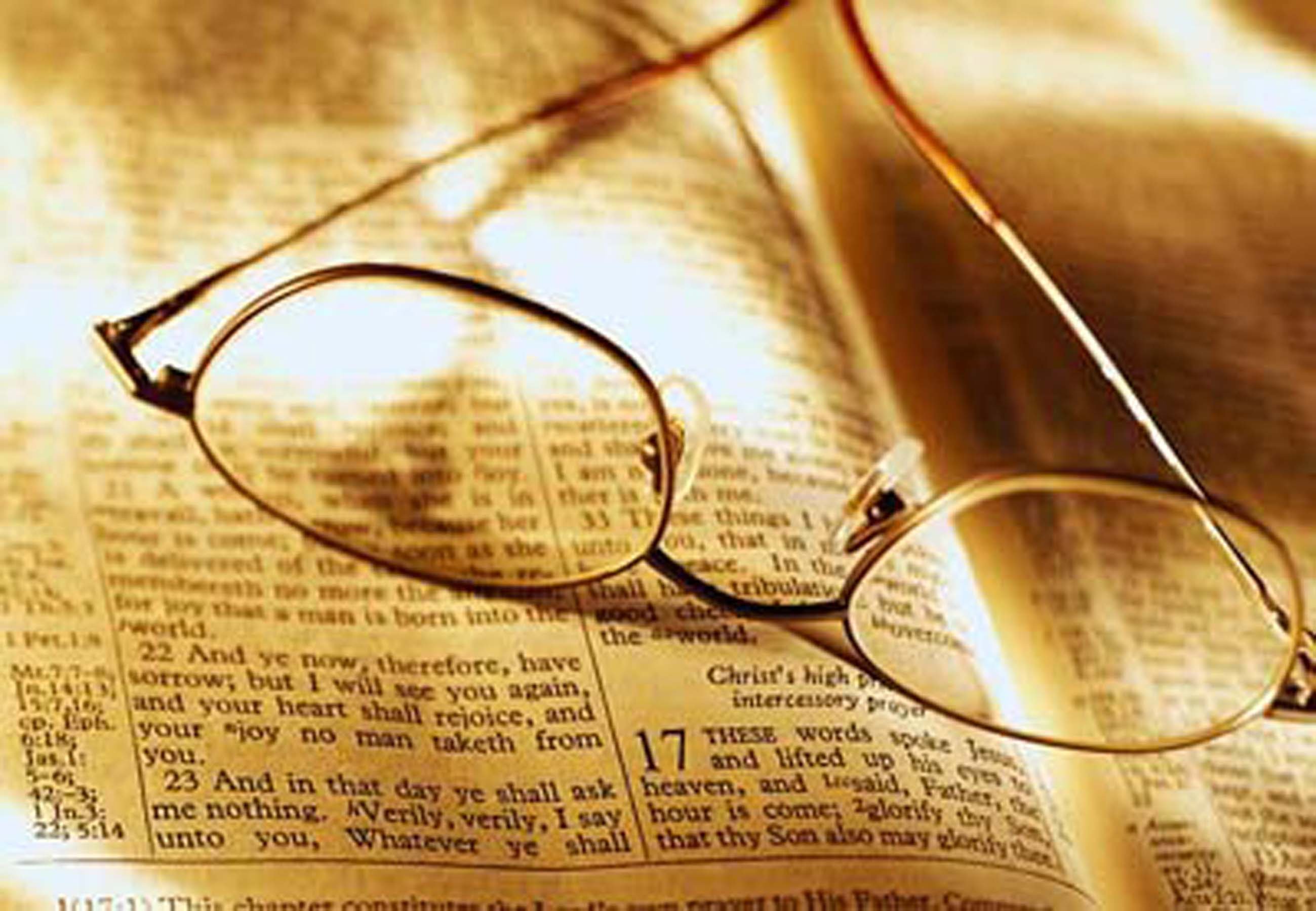 KAPH. My soul faints for Your salvation, But I hope in Your word. My eyes fail from searching Your word, Saying, "When will You comfort me?" — Psalms 119:81-82
in
.                                   .
word
I hope in Your word
word
word
[Speaker Notes: The word is a study in life in God.]
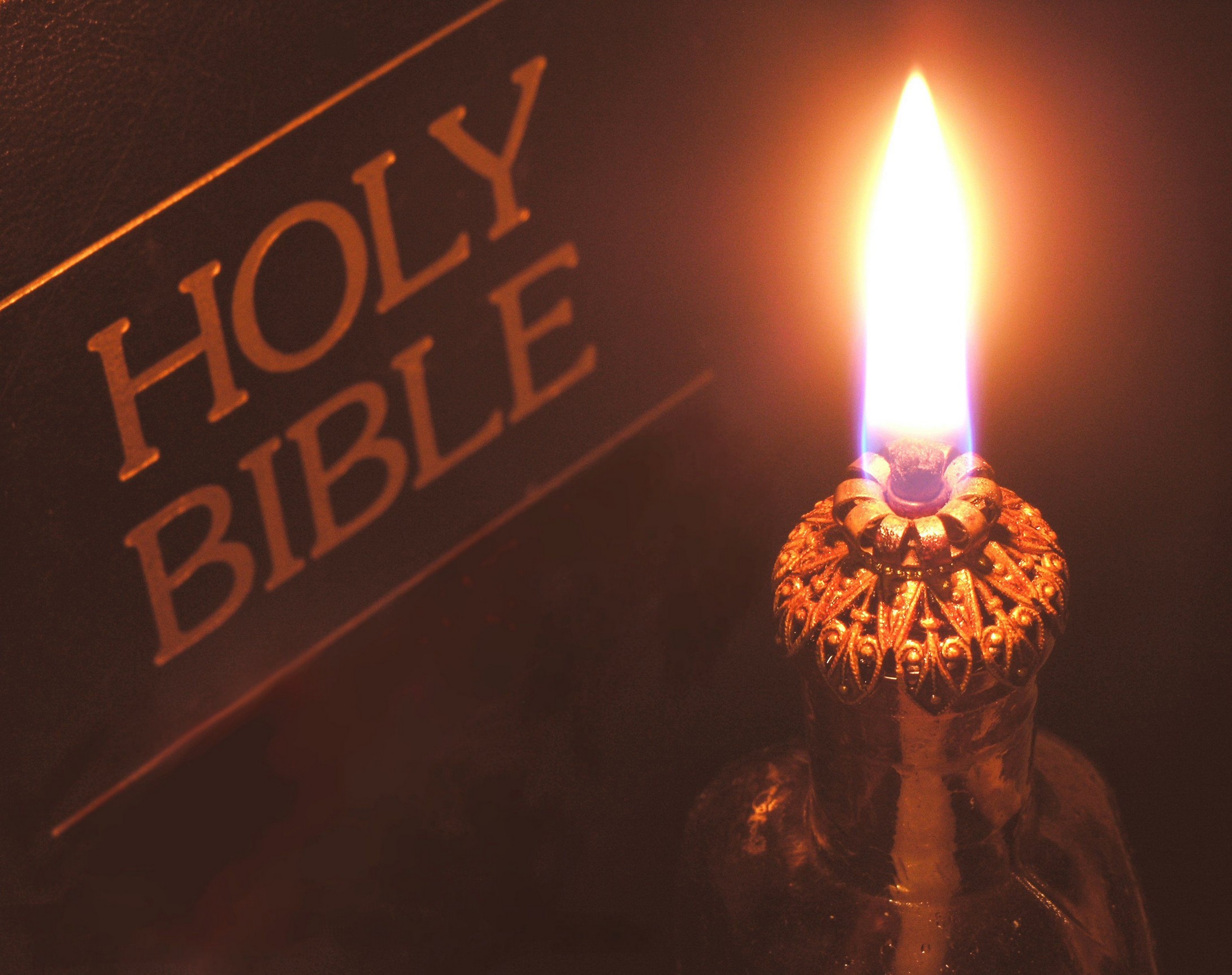 word
NUN. Your word is a lamp to my feet And a light to my path. — Psalms 119:105
word
[Speaker Notes: In Him we live and our light is given to know Him.]
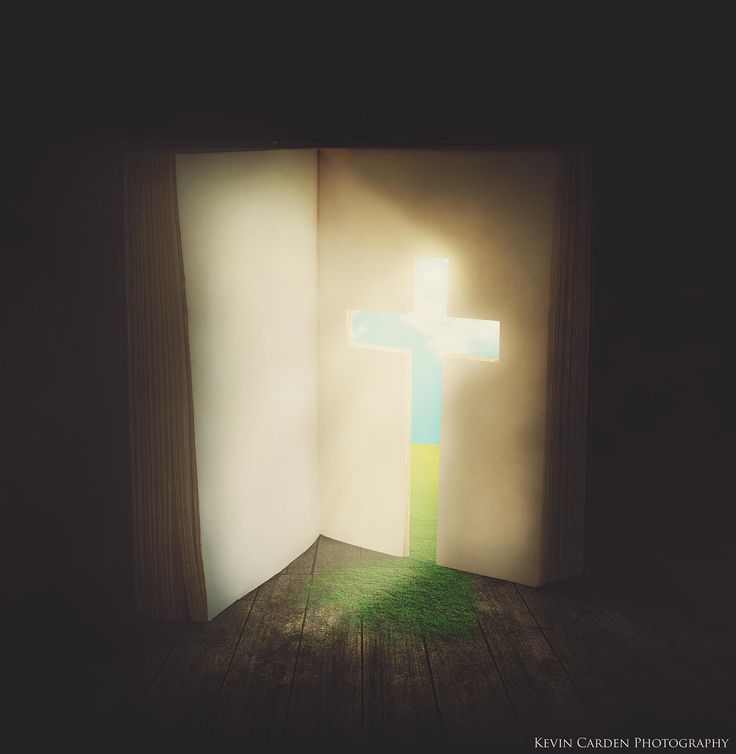 word
word
The entrance of Your words gives light; It gives understanding to the simple. — Psalms 119:130
word
word
It gives understanding
It gives understanding
[Speaker Notes: Through His own blood the truth comes to us. His light gives us the brilliance of truth.]
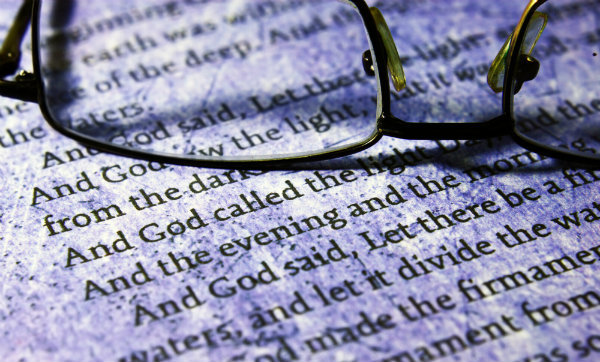 Every word of God is pure; He is a shield to those who put their trust in Him. Do not add to His words, Lest He rebuke you, and you be found a liar. — Proverbs 30:5-6
word
pure
word
shield
who
trust
shield
who
trust
His words
word
His words
[Speaker Notes: Purity has no compare in its’ entirety.]
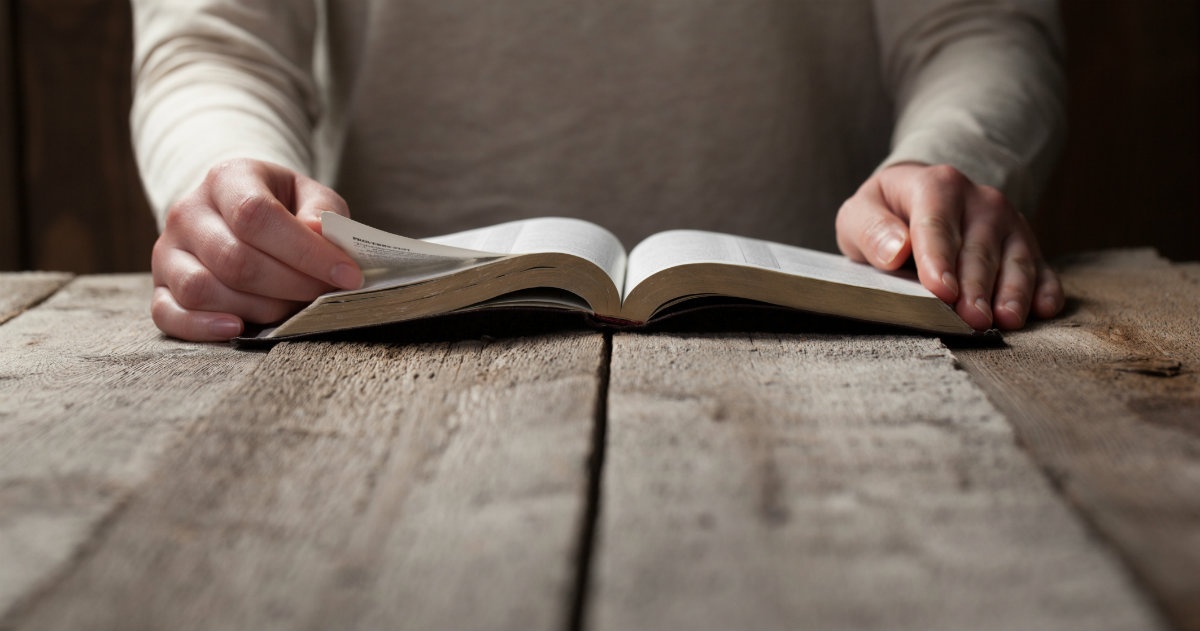 word
word
read distinctly
So they read distinctly from the book, in the Law of God; and they gave the sense, and helped them to understand the reading.             — Nehemiah 8:8
definitely
specifically
unquestionably
clearly
bluntly
read distinctly
o
w
r
d
[Speaker Notes: They read from God’s word, not some other reference created to guide man.]
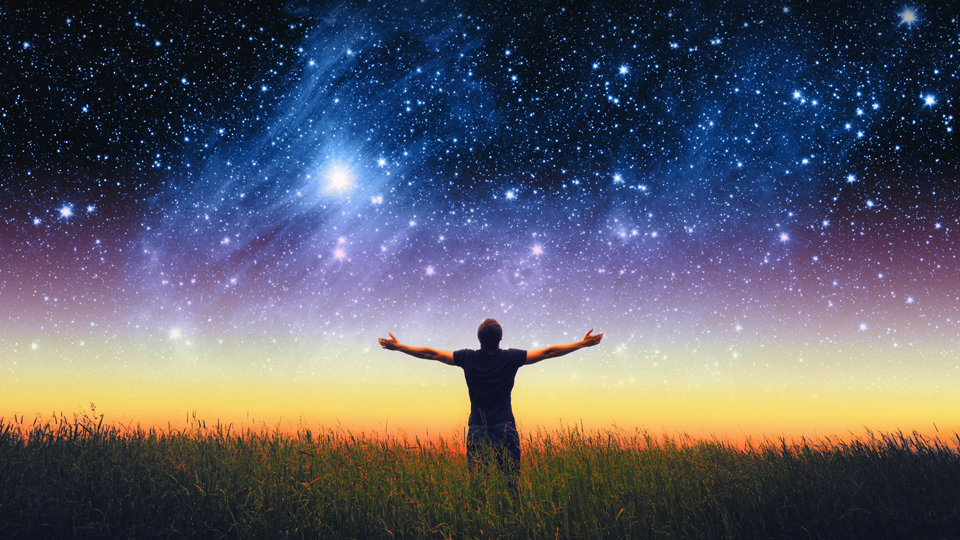 in
… in hope of eternal life which God, who cannot lie, promised before time began, but has in   due time manifested His word through preaching, which was committed to me according to the commandment of God our Savior; — Titus 1:2-3
hope
hope
God
in
His word
word
His word
word
God
[Speaker Notes: The good word is the horizon of all of our lives. It is the light of life.]
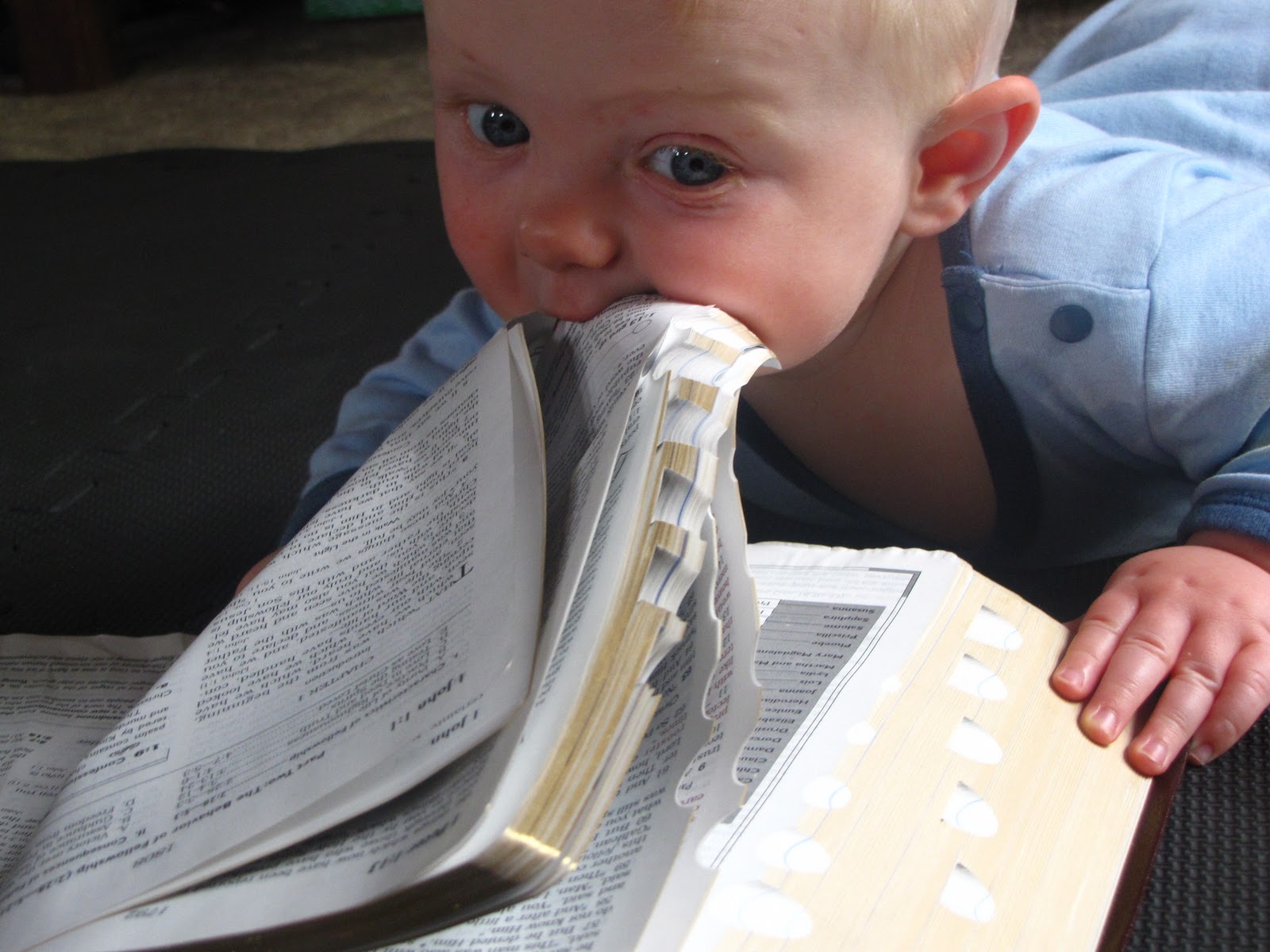 Therefore, laying aside all malice, all deceit, hypocrisy, envy, and all evil speaking, as newborn babes, desire the pure milk of the word, that you may grow thereby, if indeed you have tasted that the Lord is gracious. — 1st Peter 2:1-3
laying aside
laying aside
hatred
word
dishonesty
bitterness
two-faced
filthiness
pure milk
word
taste
taste
know
[Speaker Notes: What one ponders upon is the food for thought one lives by.]
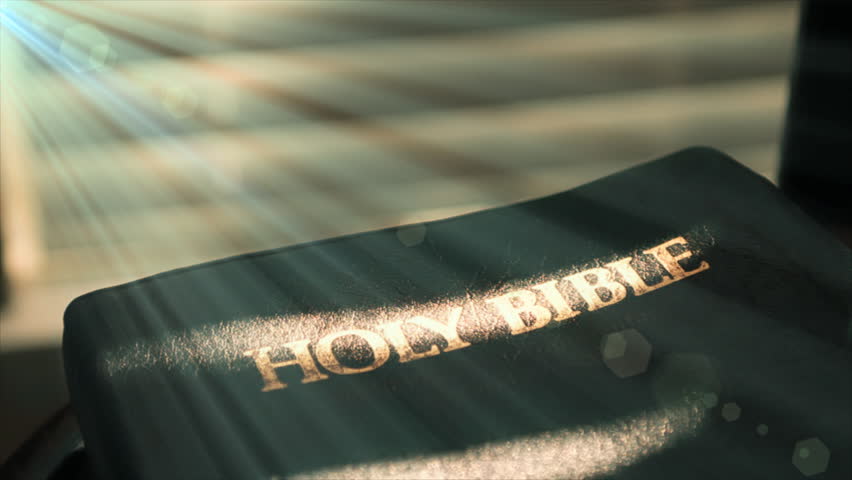 Therefore we must give the more earnest heed to the things we have heard, lest we drift away. For if the word spoken through angels proved steadfast, and every transgression and disobedience received a just reward, how shall we escape if we neglect so great a salvation, which at the first began to be spoken by the Lord, and was confirmed to us by those who heard Him, God also bearing witness both with signs and wonders, with various miracles,     and gifts of the Holy Spirit, according to             His own will? — Hebrews 2:1-4
word
so great a salvation
word
so great a salvation
[Speaker Notes: To miss the message given of God leaves one powerless in the day of judgment.]
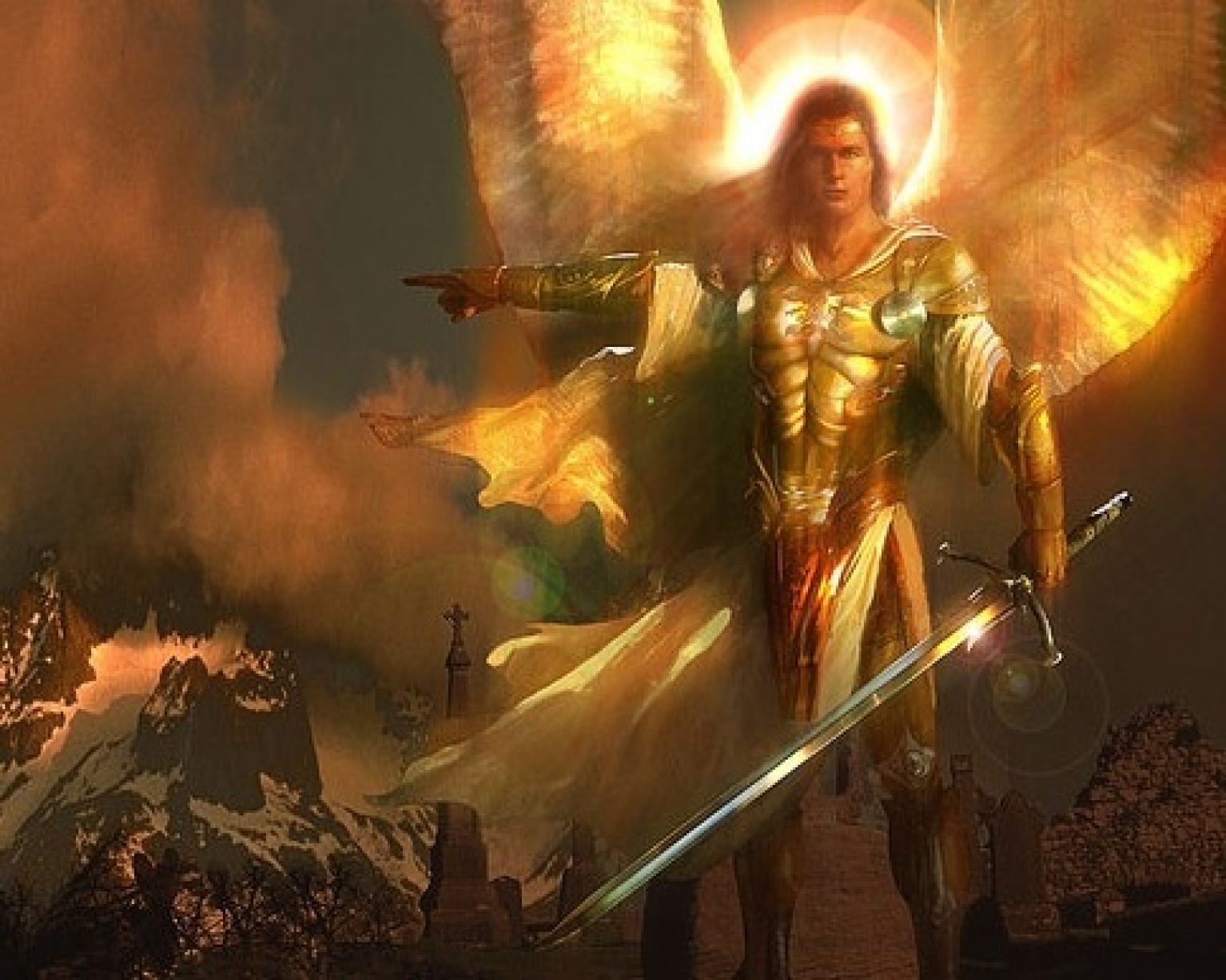 But even if we, or an angel from heaven, preach any other gospel to you than what we have preached to you, let him be accursed. As we have said before, so now I say again, if anyone preaches any other gospel to you than what you have received, let him be accursed. — Galatians 1:8-9
gospel
word
word
gospel
[Speaker Notes: We are told to take up the sword of truth and live with good wholesome courage.]
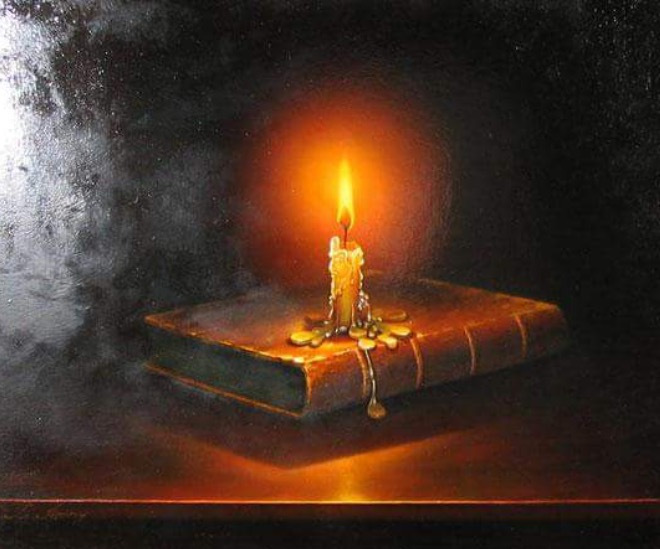 For it is impossible for those who         were once enlightened, and have tasted the heavenly gift, and have become partakers of the Holy Spirit, and have tasted the good word of God and the powers of the age to come, if they          fall away, to renew them again to repentance, since they crucify again for themselves the Son of God, and put Him to an open shame. — Hebrews 6:4-6
word
tasted the good word
tasted the good word
word
word
word
X
[Speaker Notes: The word is our cornerstone to the light from within. It is the light of our hearts.]
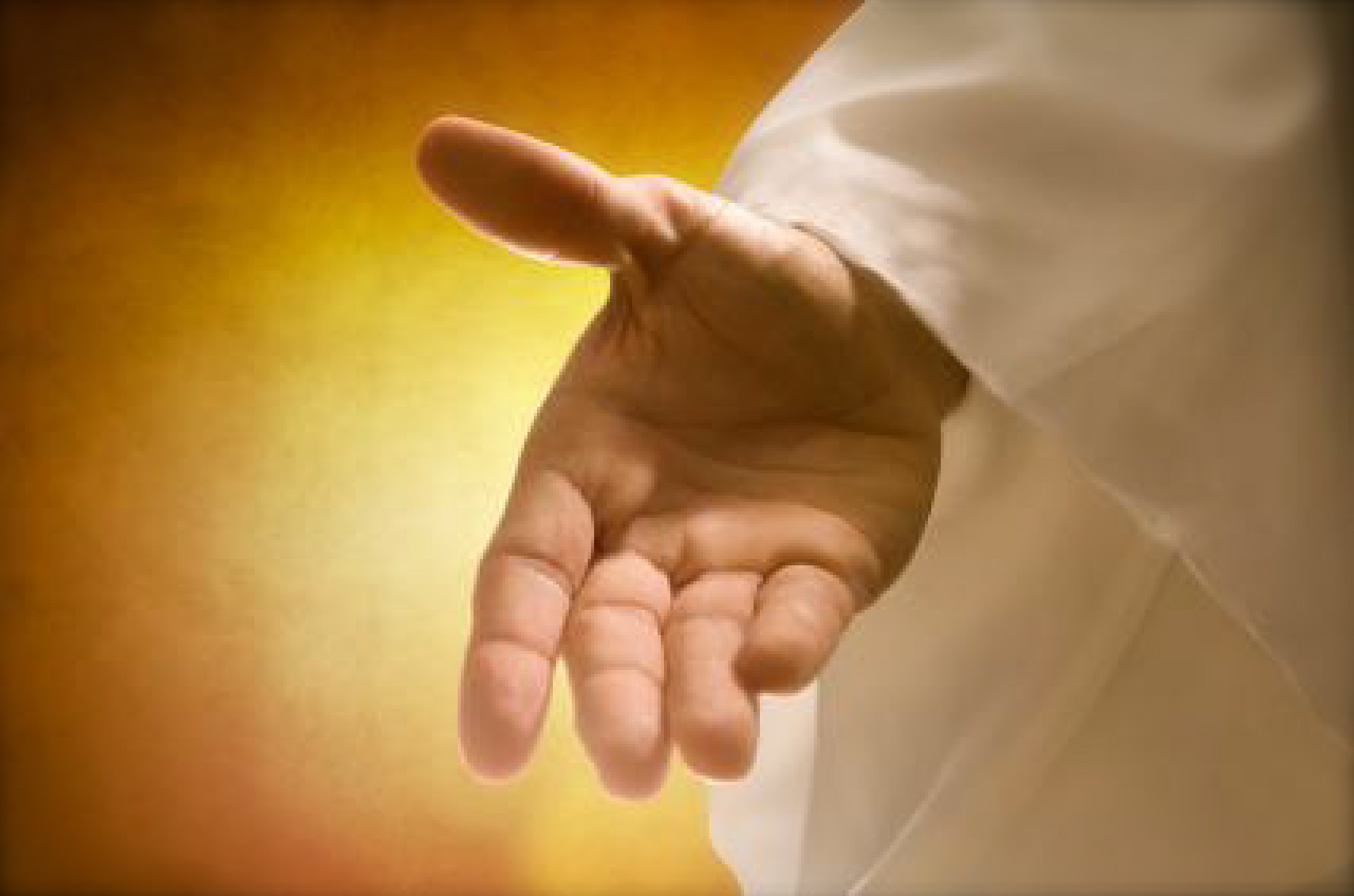 But the word of the LORD endures forever." Now this is the word which by the gospel was preached to you. — 1st Peter 1:25
word
endures forever
endures forever
word
word
[Speaker Notes: His word was hand delivered by God Himself.]
Word
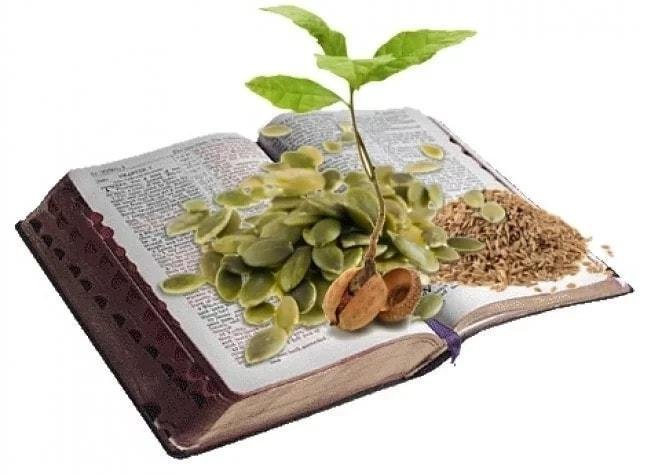 Word
Word
"Now the parable is this: The seed is the word of God." — Luke 8:11
word
[Speaker Notes: What is planted in us is what we reflect.]
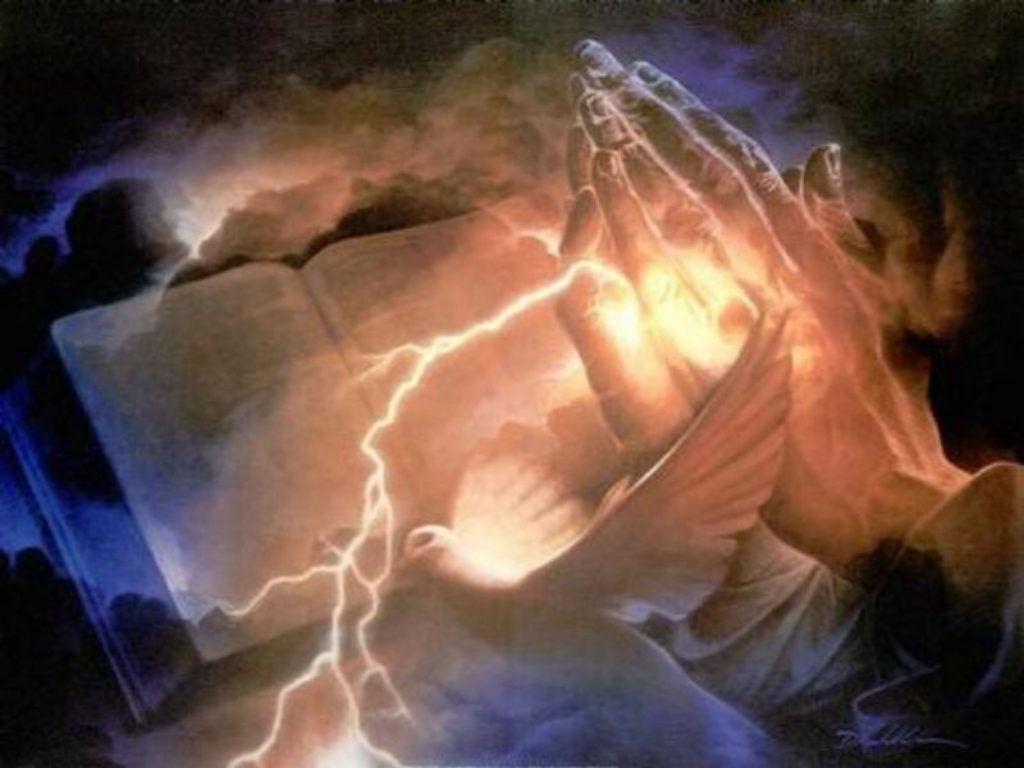 In the beginning was the Word, and the Word was with God, and the Word was God. He was in the beginning with God. All things were made through Him, and without Him nothing was made that was made.    In Him was life, and the life was the light of men. And the light shines in the darkness, and the darkness did not comprehend it. — John 1:1-5
Word
Word
Word
Word
in
the life was the
the life was the
in Him was life
In Him was life
Him
light of men
light of men
[Speaker Notes: His hand touches the truth for all mankind to know truth.]
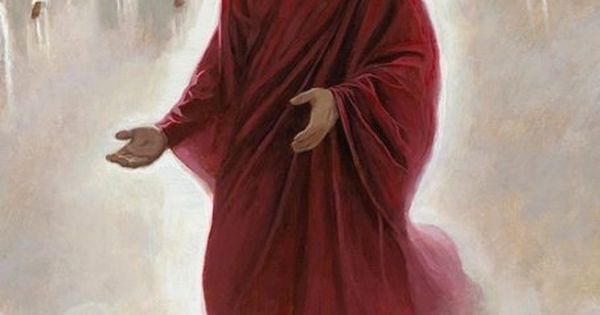 He was clothed with a robe dipped in blood, and His name is called The Word of God.                — Revelation 19:13
sacrifice of life
word
truth of Spirit
Word
[Speaker Notes: There is no greater love than the sacrifice of God and His conveyance of it to us. The sacrifice of His life for us, to have life, and His deliverance of the truth of His eternal Spirt, has set us free.]
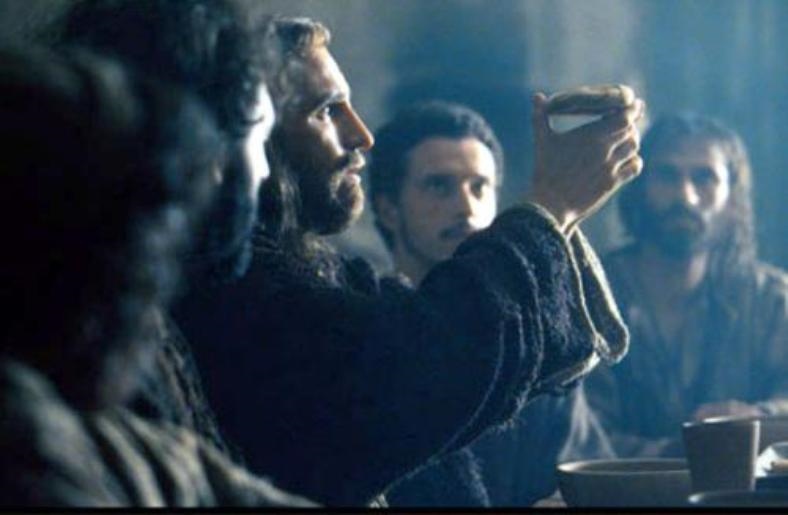 He sent His word and healed them, And delivered them from their destructions. — Psalms 107:20
word
sent His word
His
sent His word
delivered
[Speaker Notes: In remembrance of Him we are healed.]
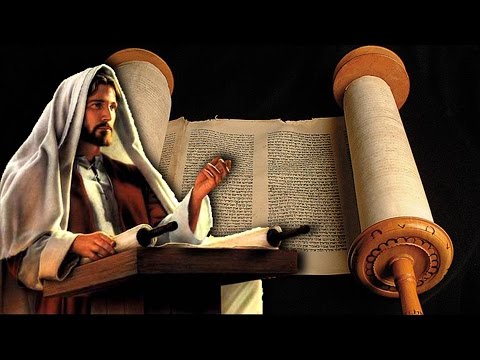 "Do not think that I came to destroy the Law or the Prophets.    I did not come to destroy but to fulfill. For assuredly, I say to you, till heaven and earth pass away, one jot or one tittle will by no means pass from the law till all is fulfilled." — Matthew 5:17-18
Heaven and earth will pass away
delivered
Heaven and earth
pass away
will
[Speaker Notes: He has delivered us with the truth by the hand of God.]
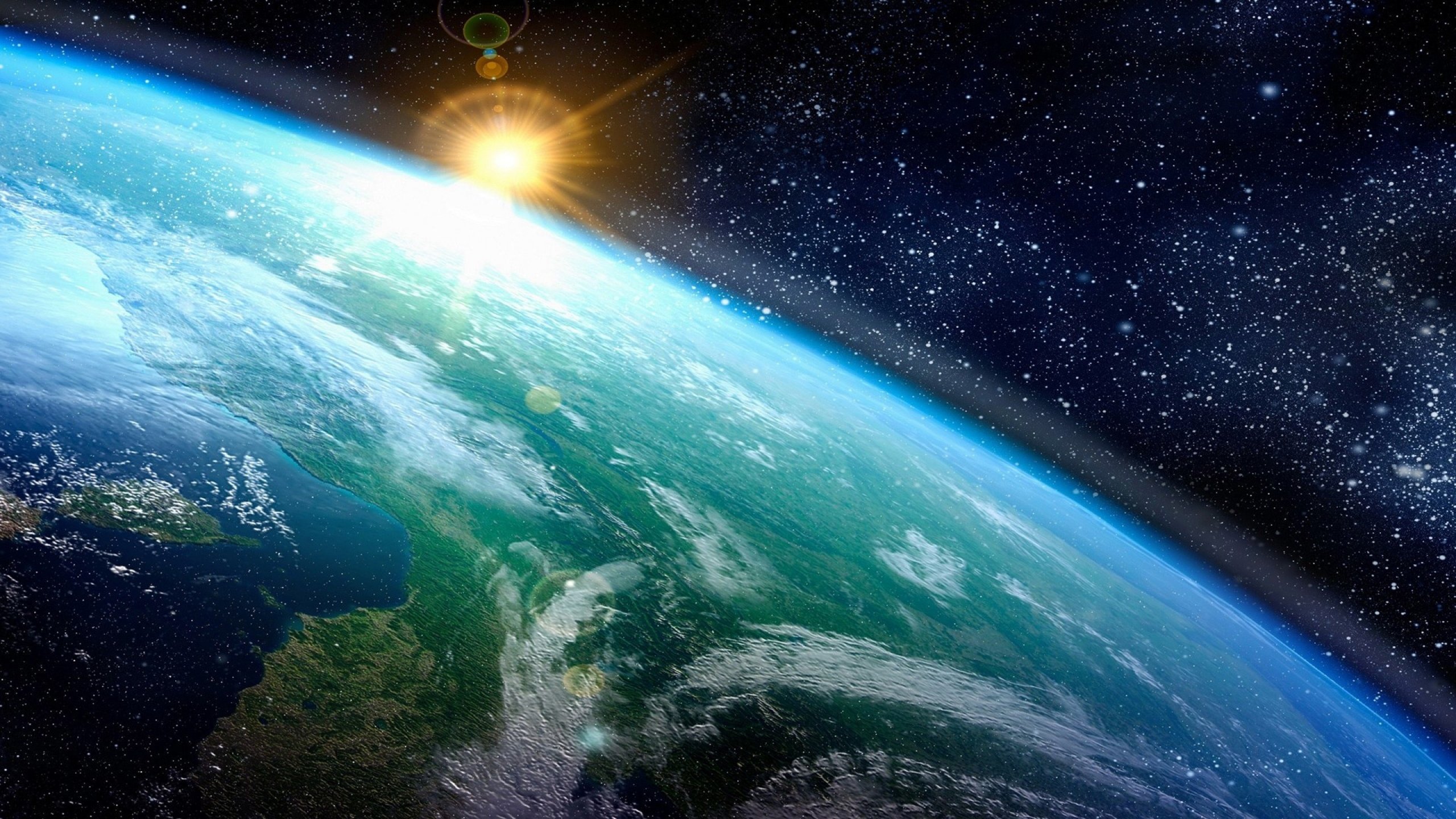 "Heaven and earth will pass away, but My words will by no means pass away." — Matthew 24:35
Heaven and earth will pass away
word
word
[Speaker Notes: His word is greater than all the storms the world could ever know.]
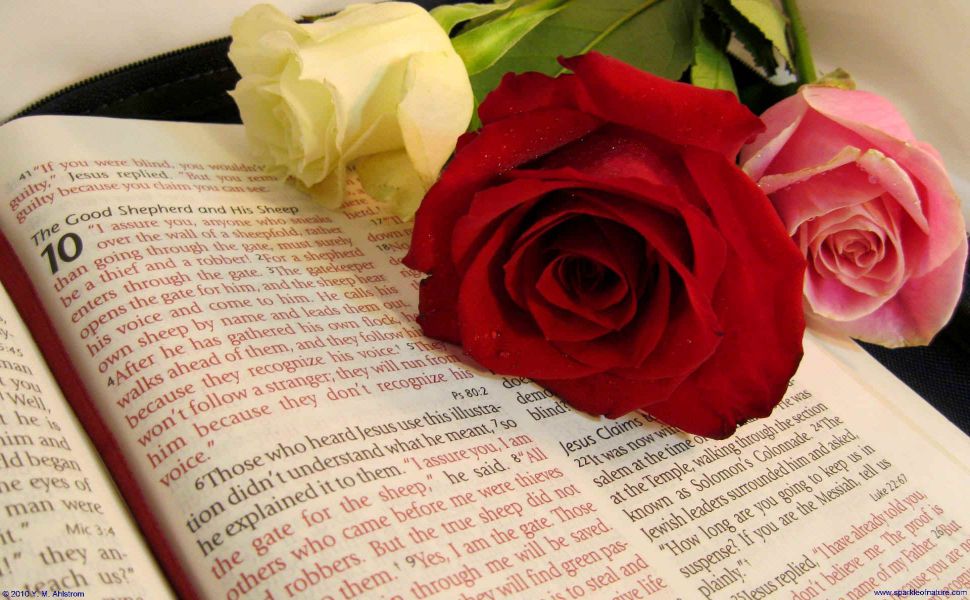 word
"The grass withers, the flower fades, But the word of our God stands forever." — Isaiah 40:8
word
word of our God
word of our God
word
word
God
stands forever
[Speaker Notes: Sweet is the smell of the word’s pureness.]
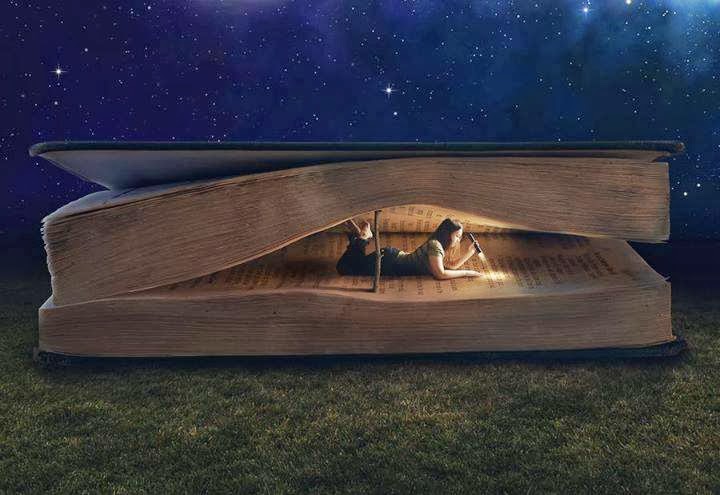 Every word of God is pure; He is a shield to those who put their trust in Him. Do not add to His words, Lest He rebuke you, and you be found a liar. — Proverbs 30-5-6
word
pure
word
trust
trust in Him
word
in Him
The statutes of the LORD are      right, rejoicing the heart; The commandment of the LORD is pure, enlightening the eyes; — Psalms 19:8
LORD
LORD
[Speaker Notes: How much we desire places what is important to our hearts.]
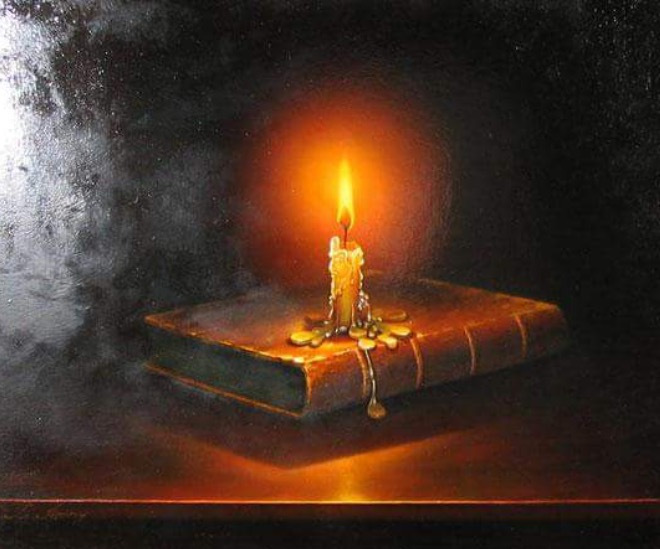 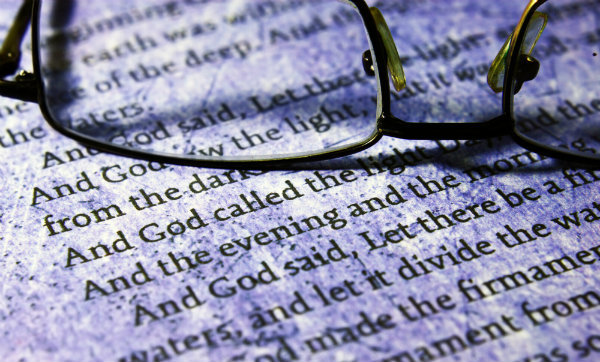 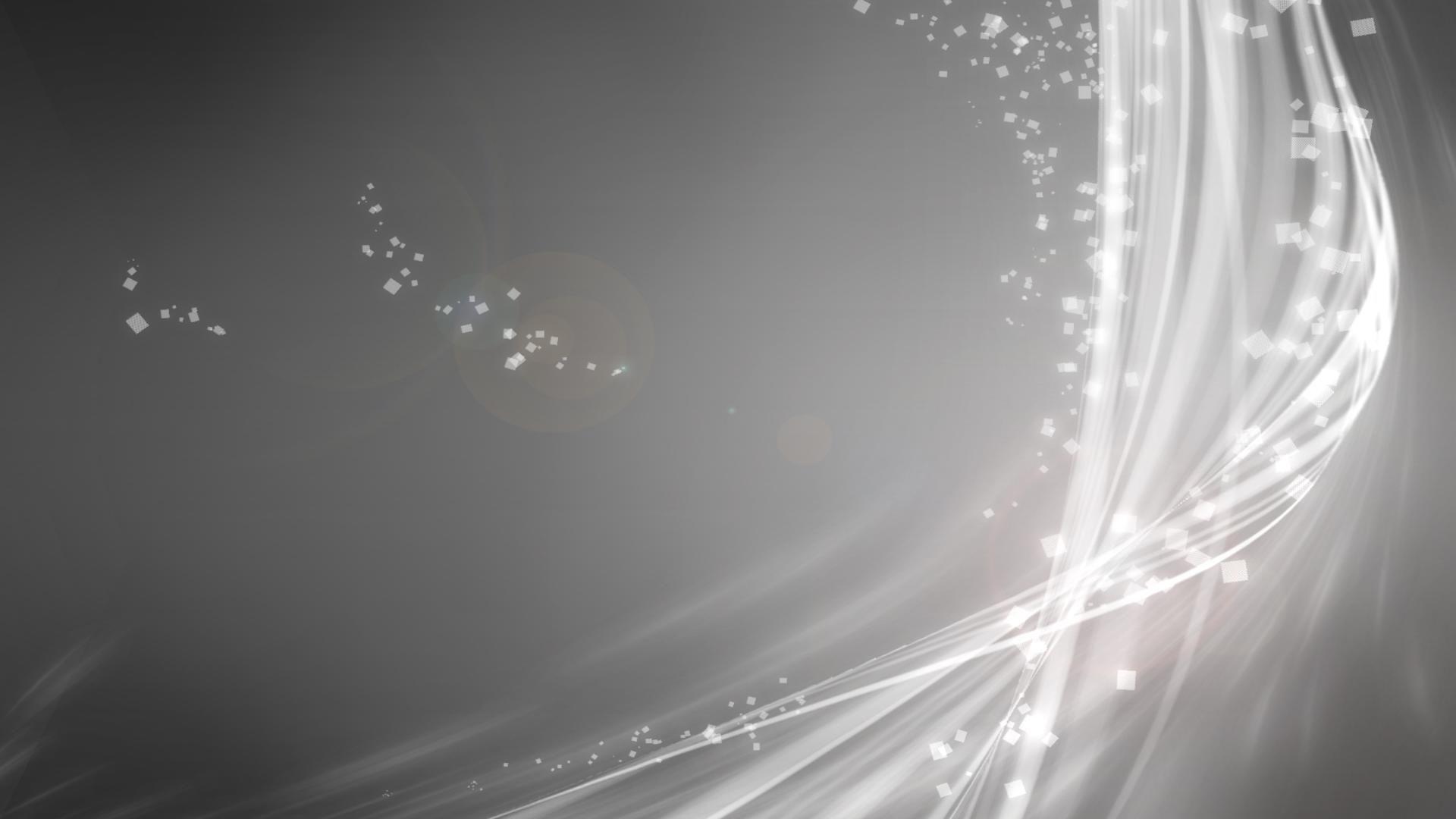 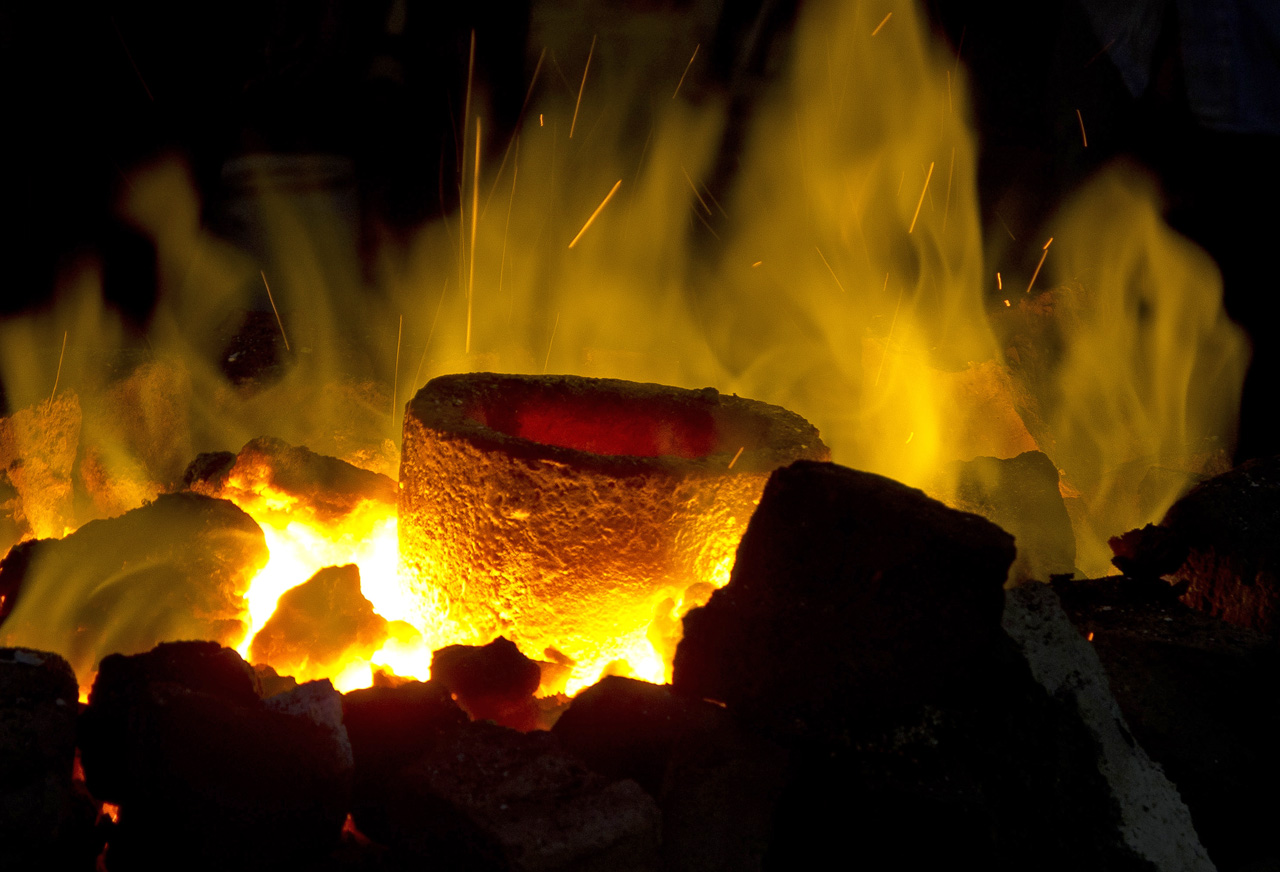 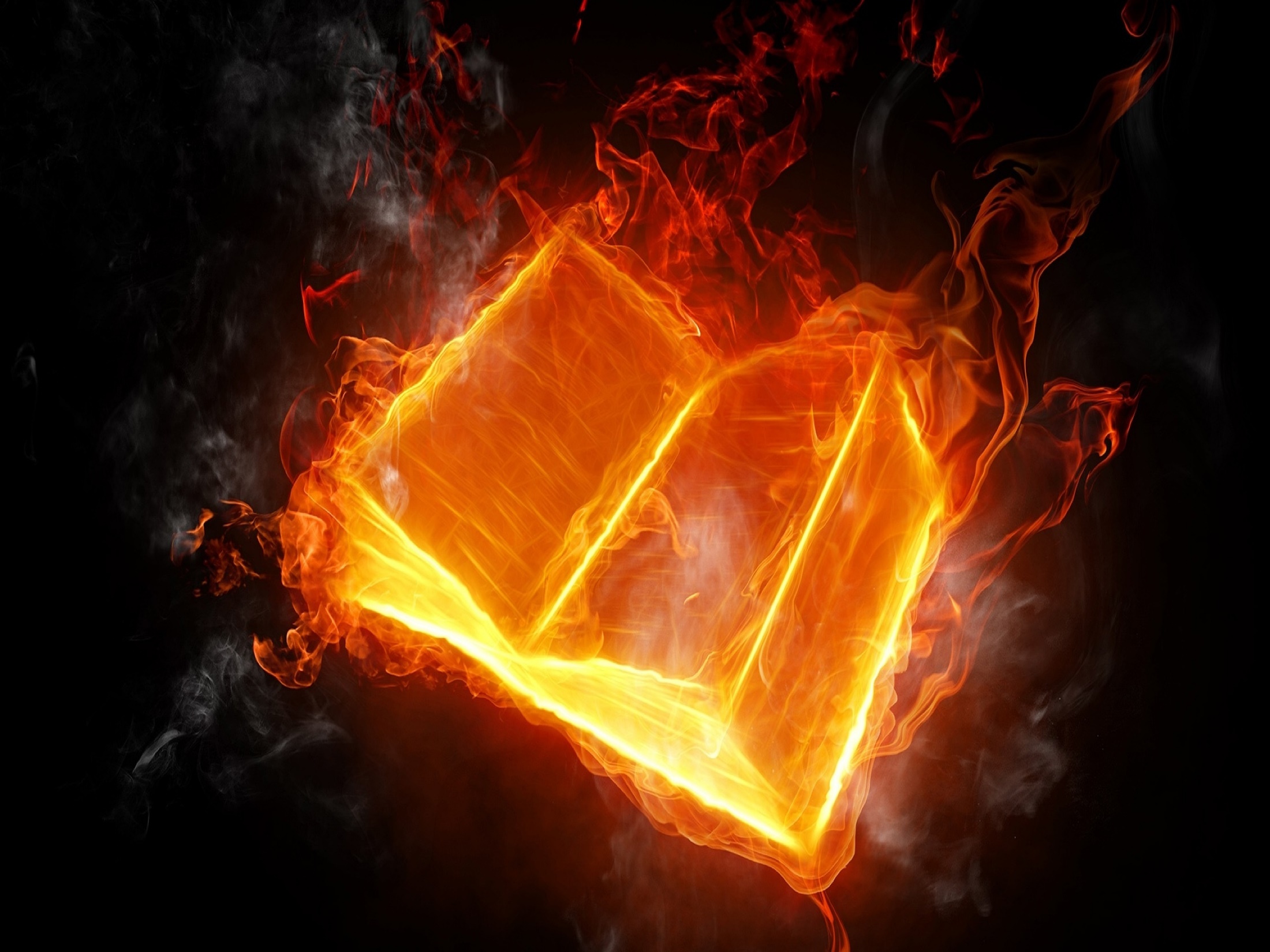 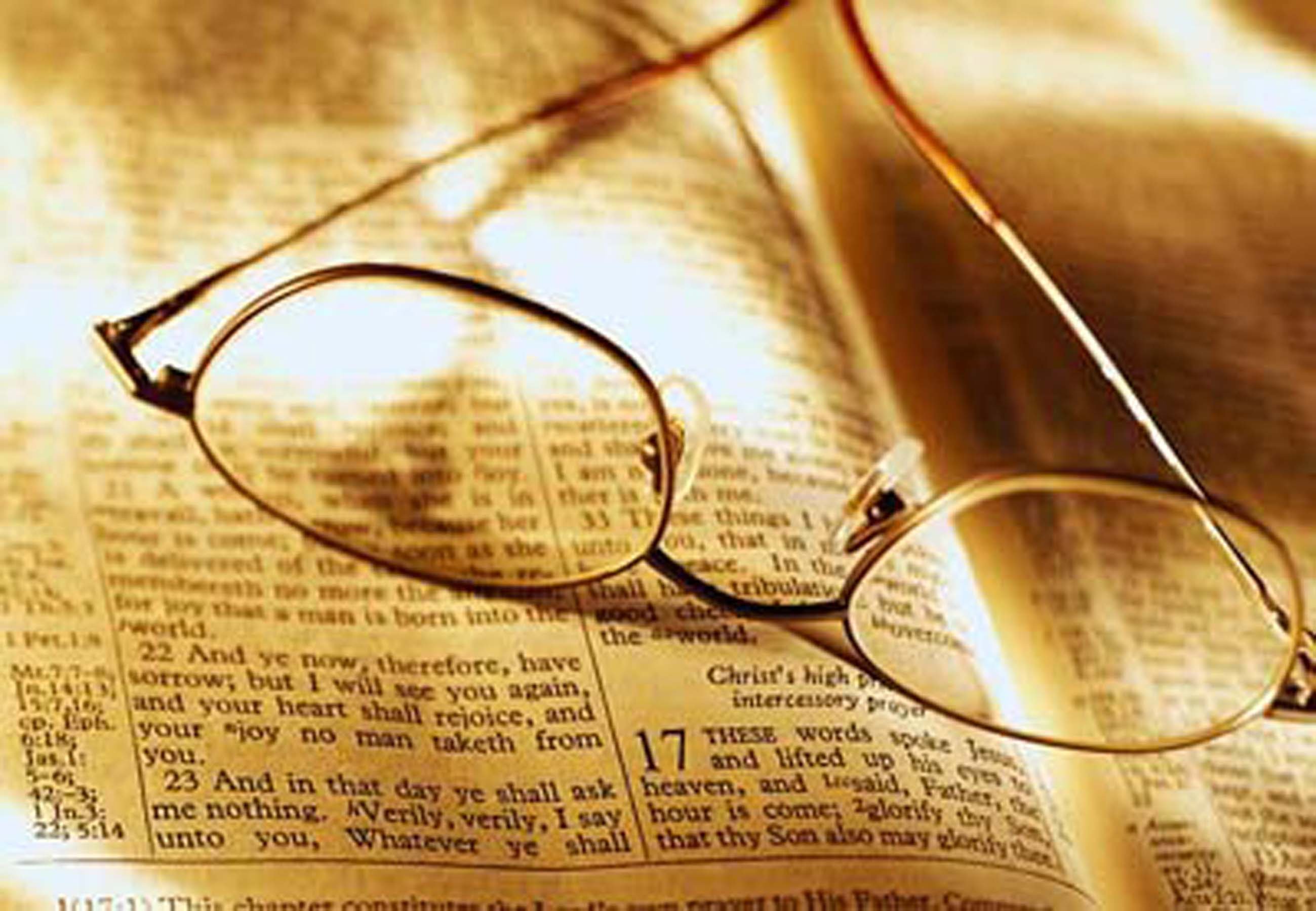 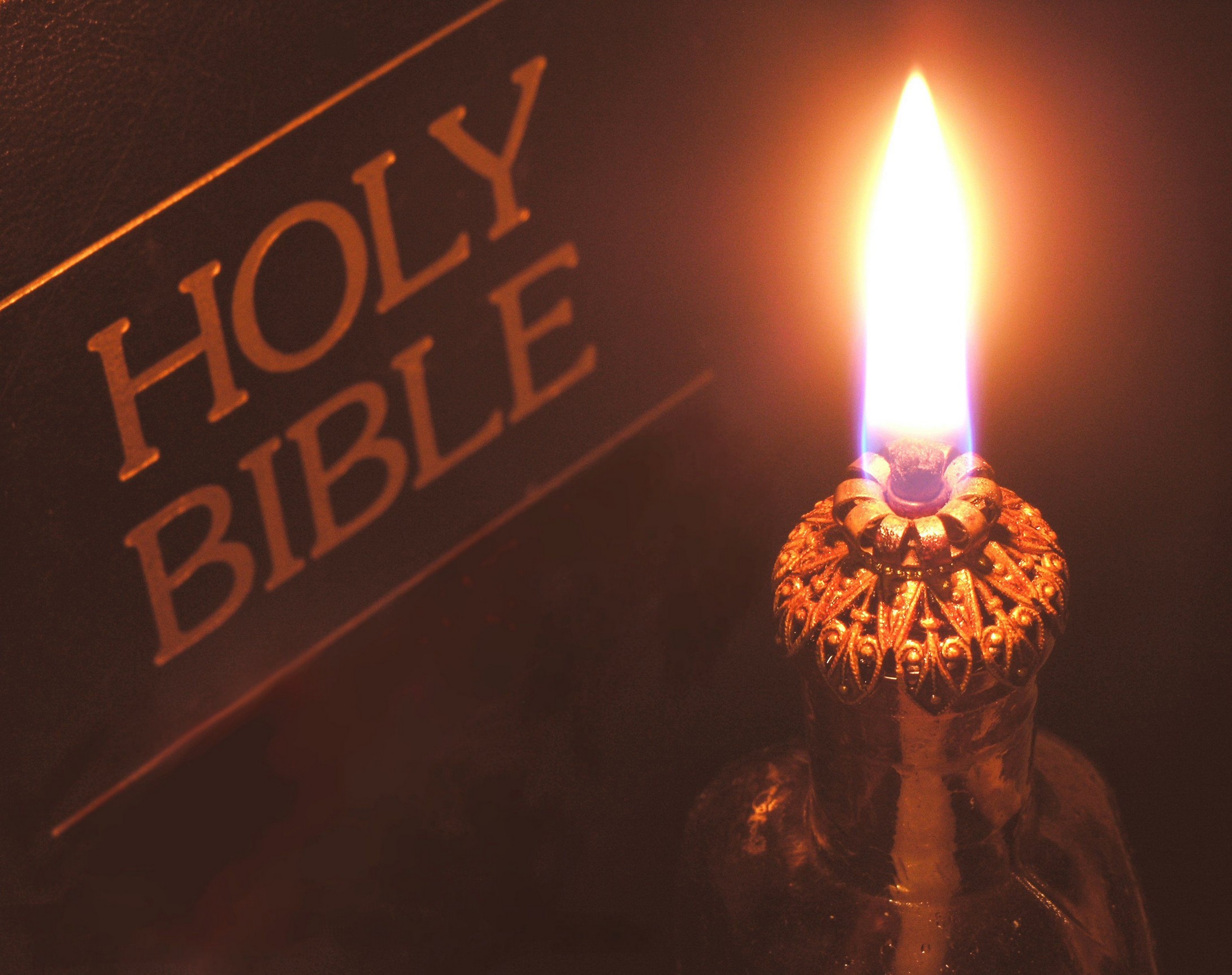 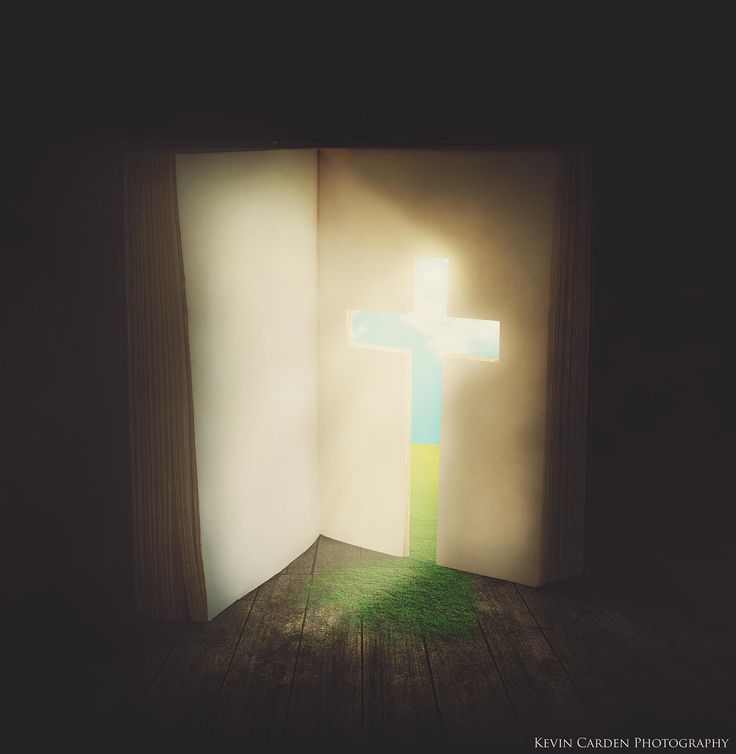 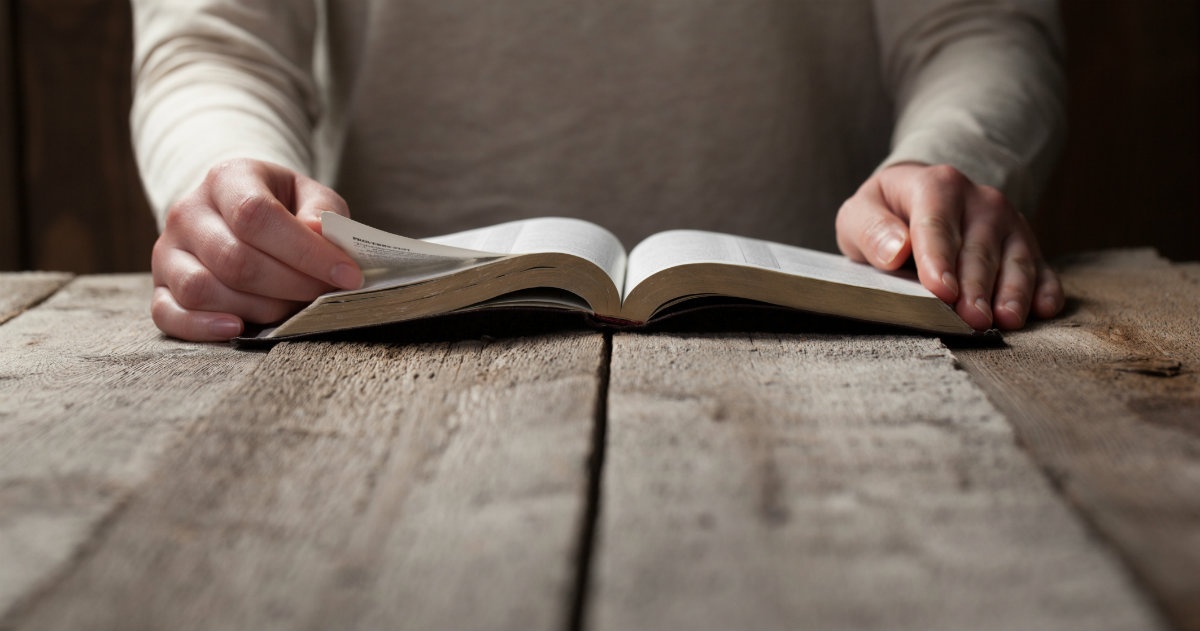 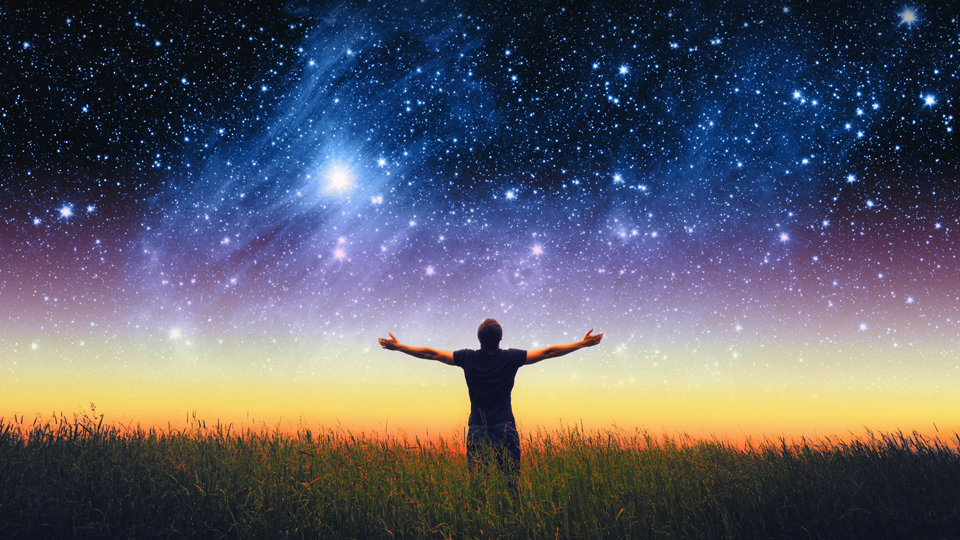 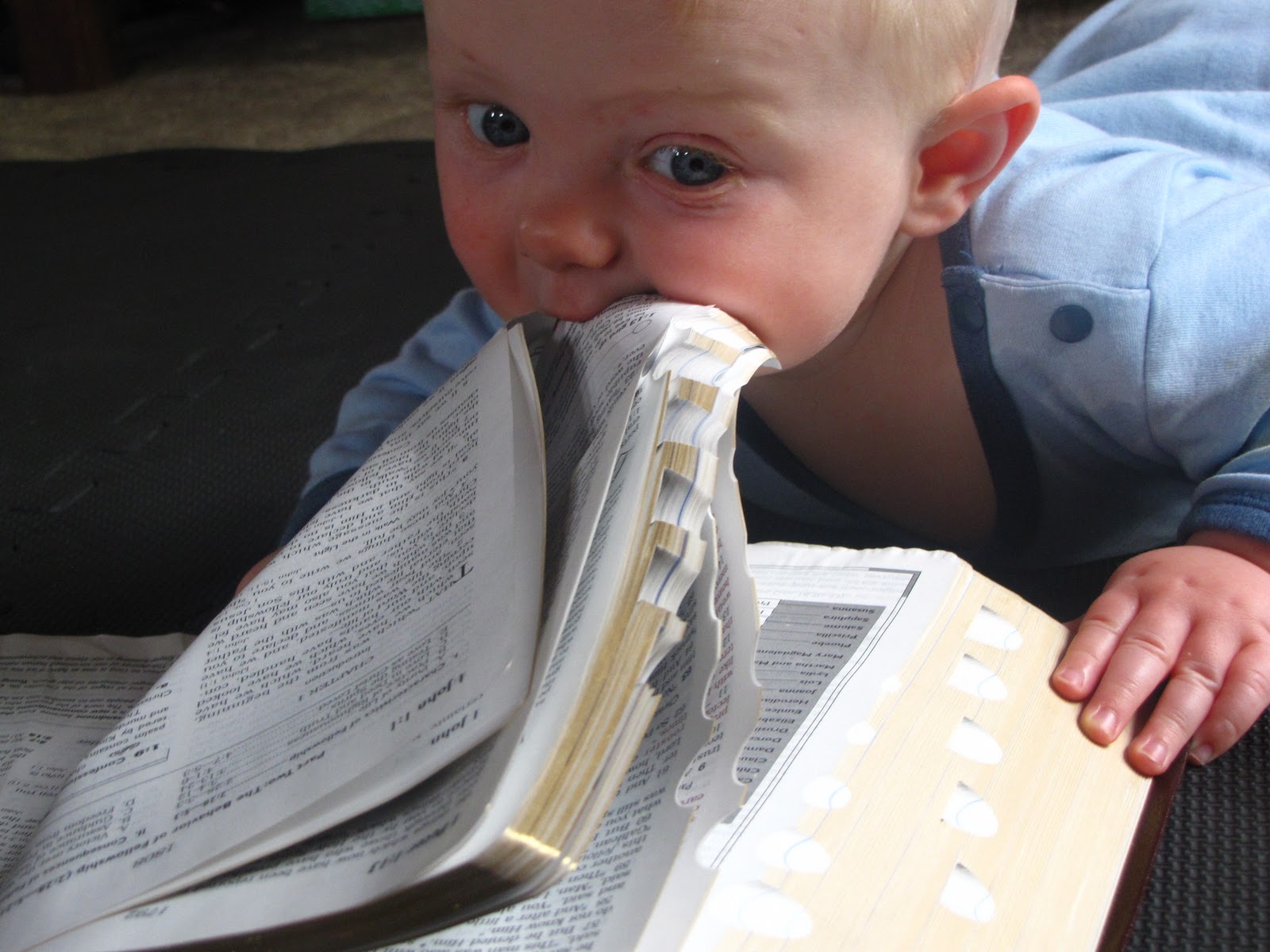 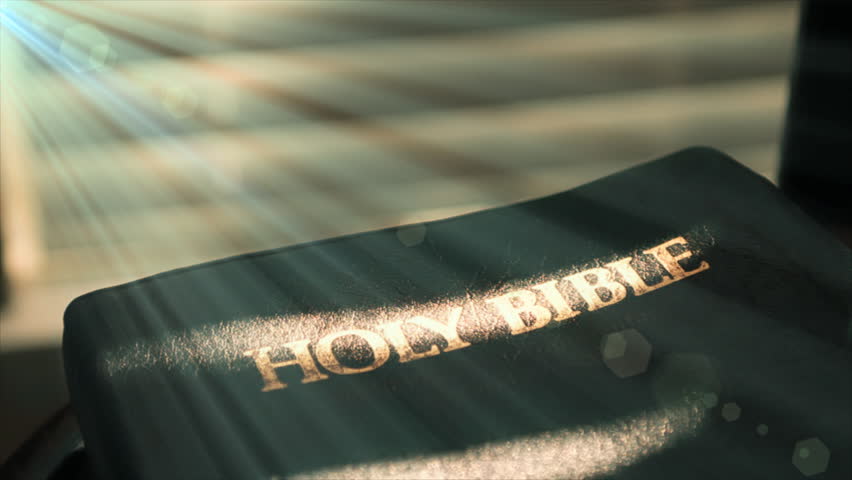 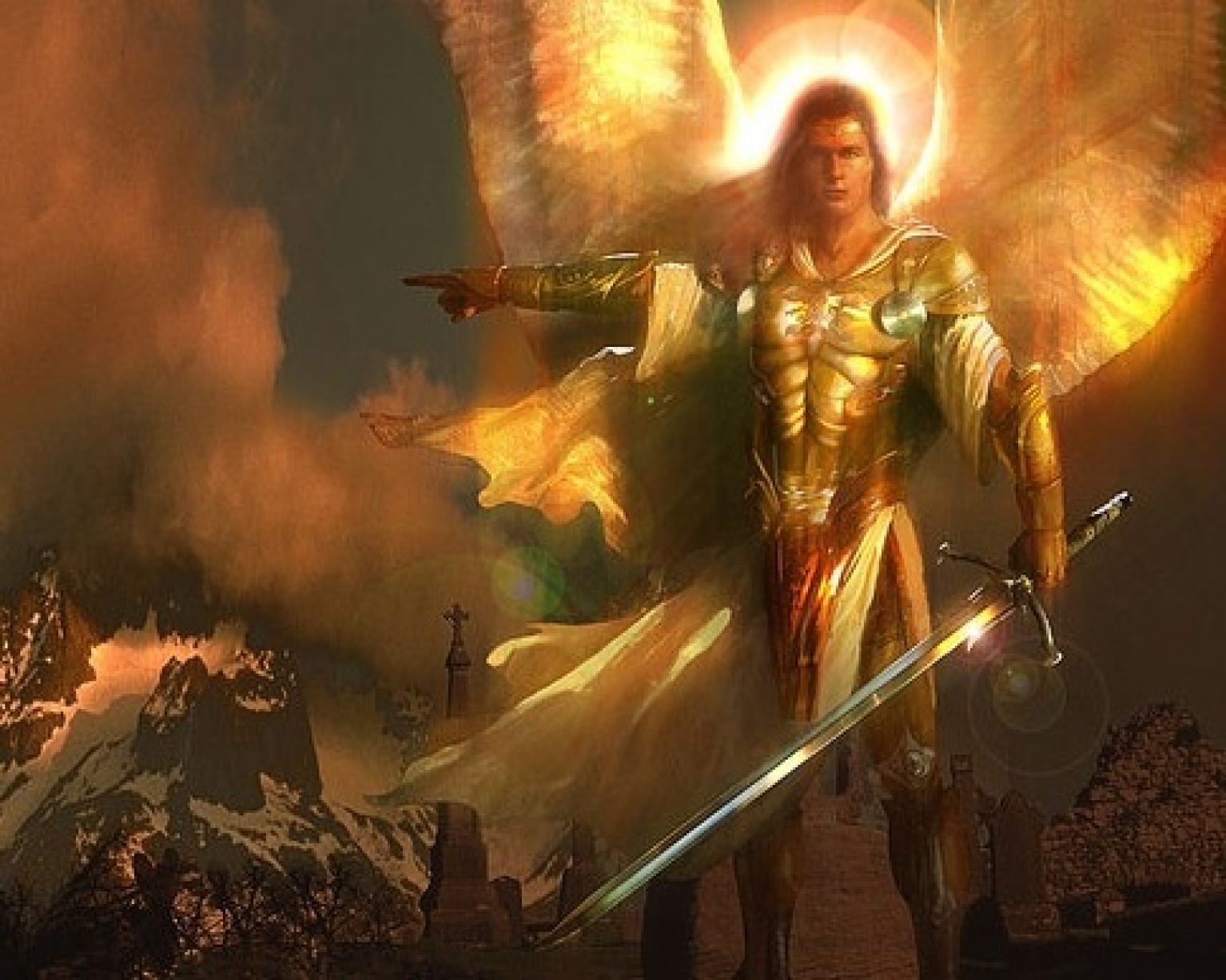 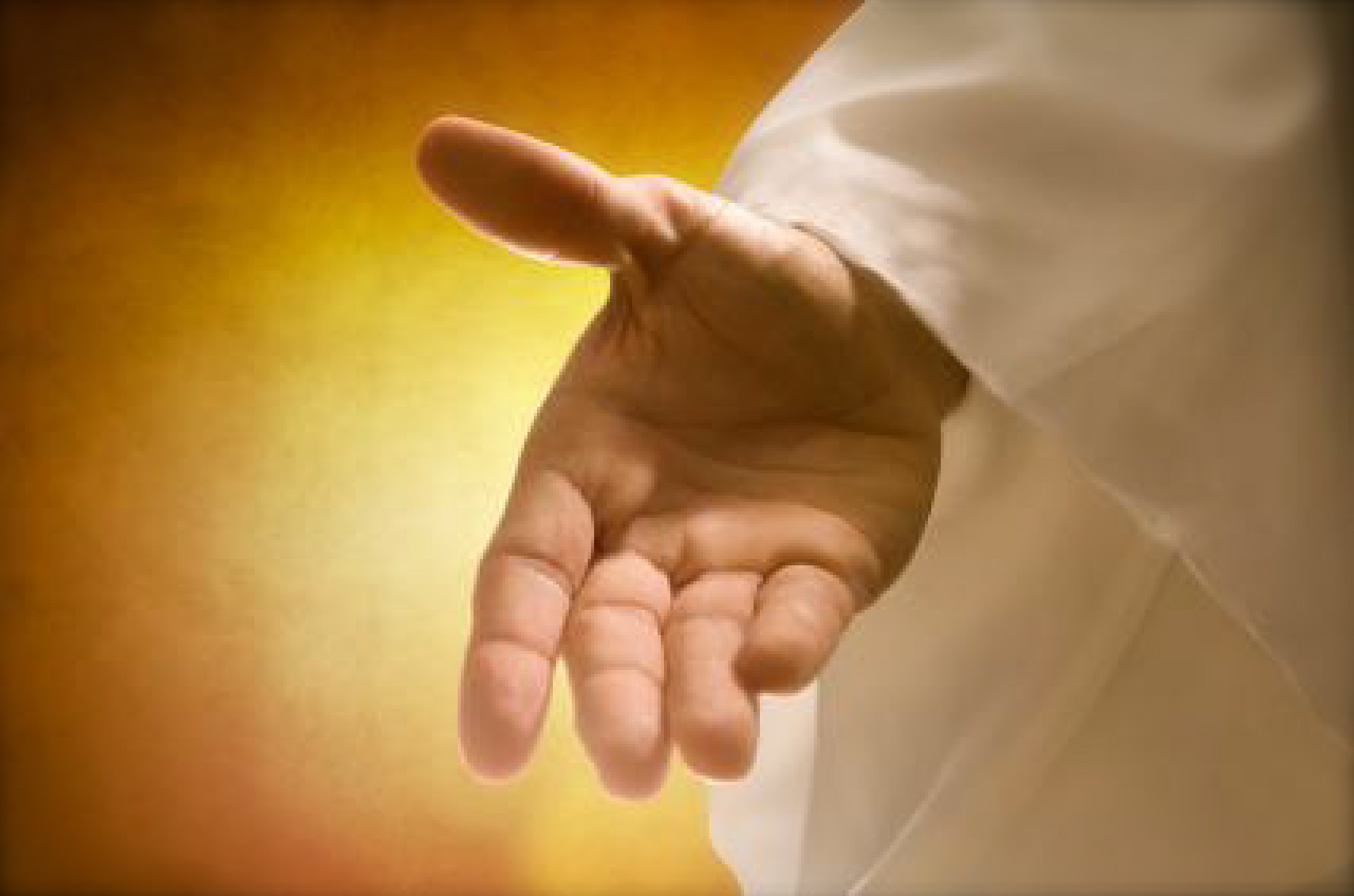 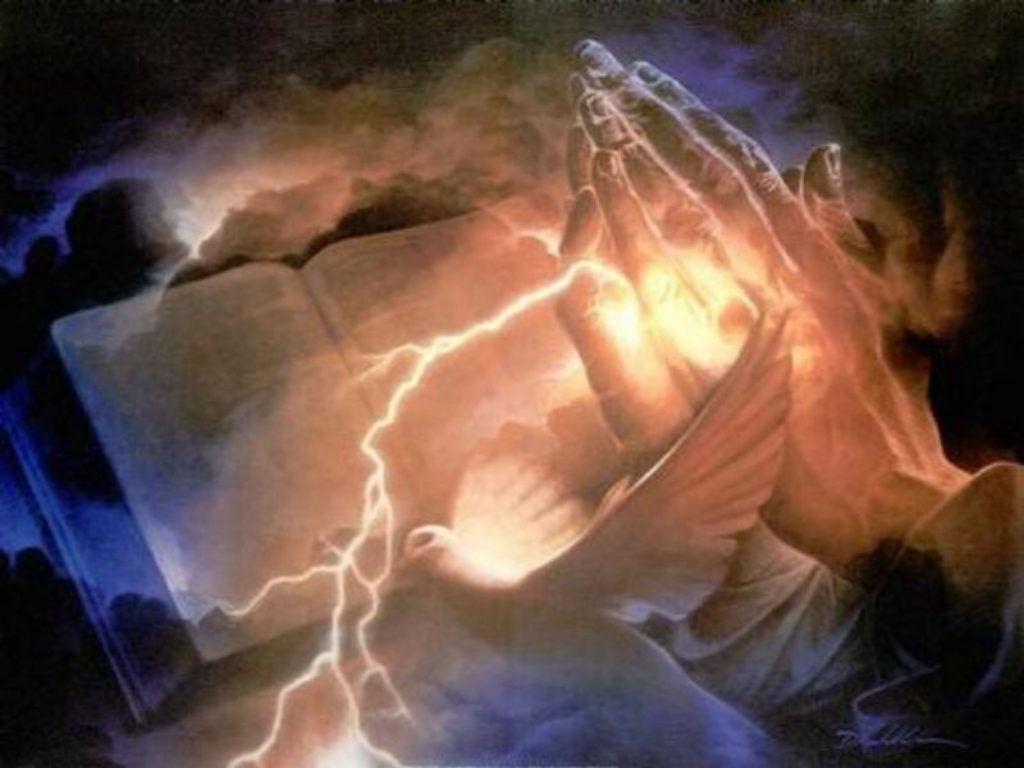 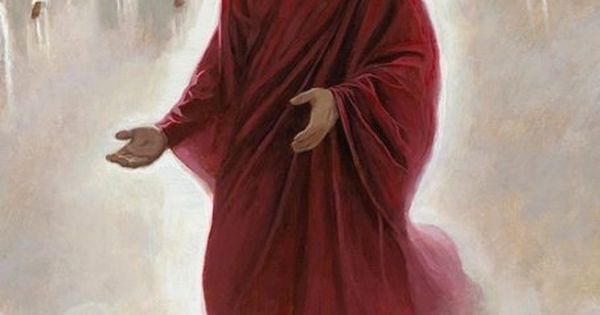 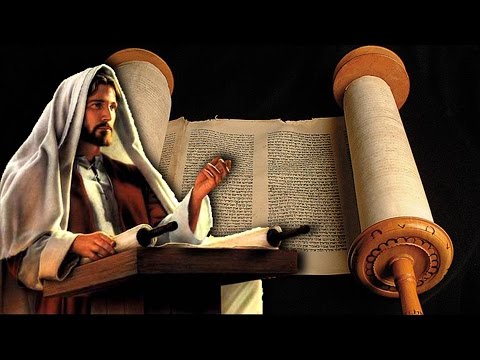 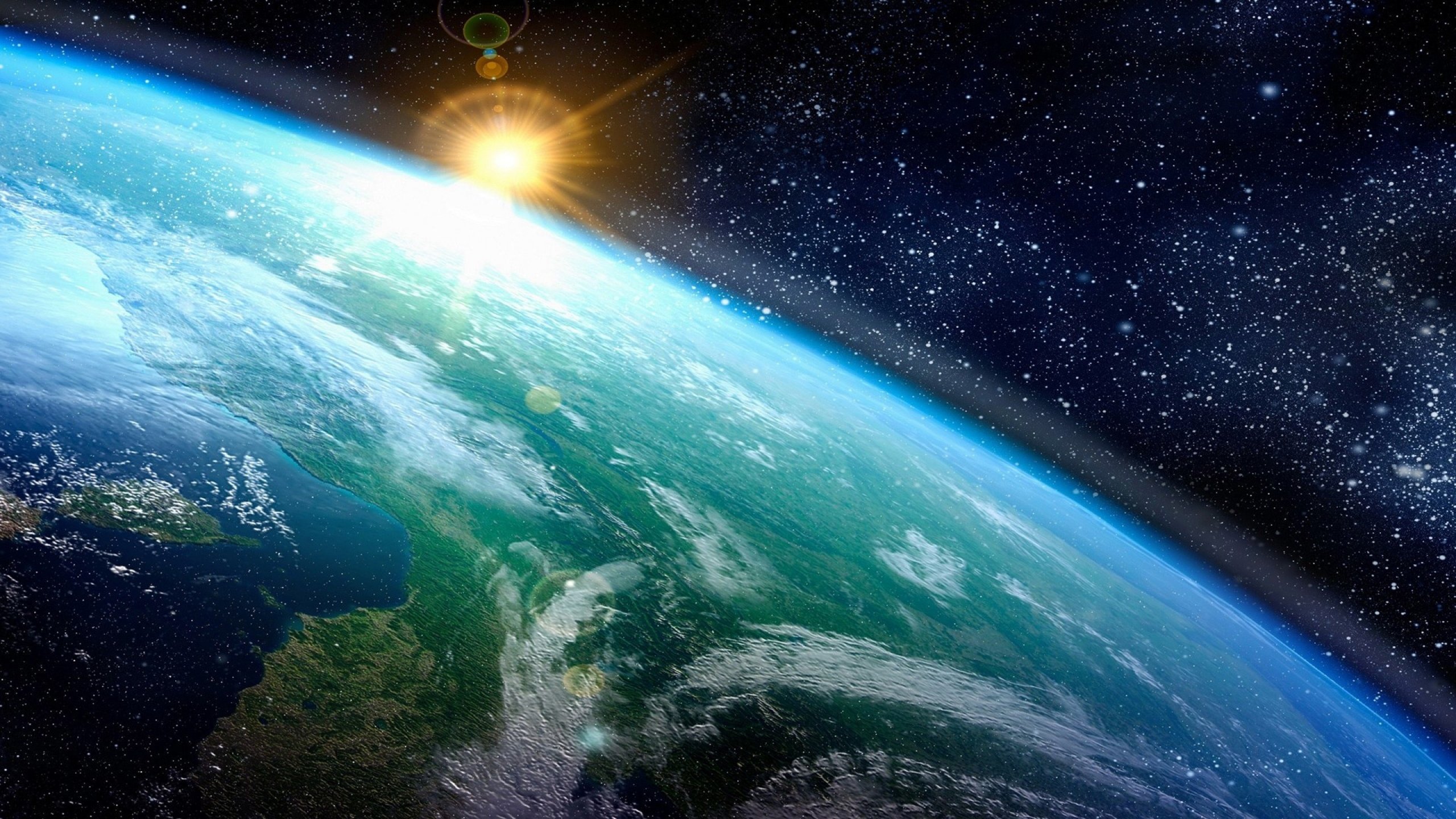 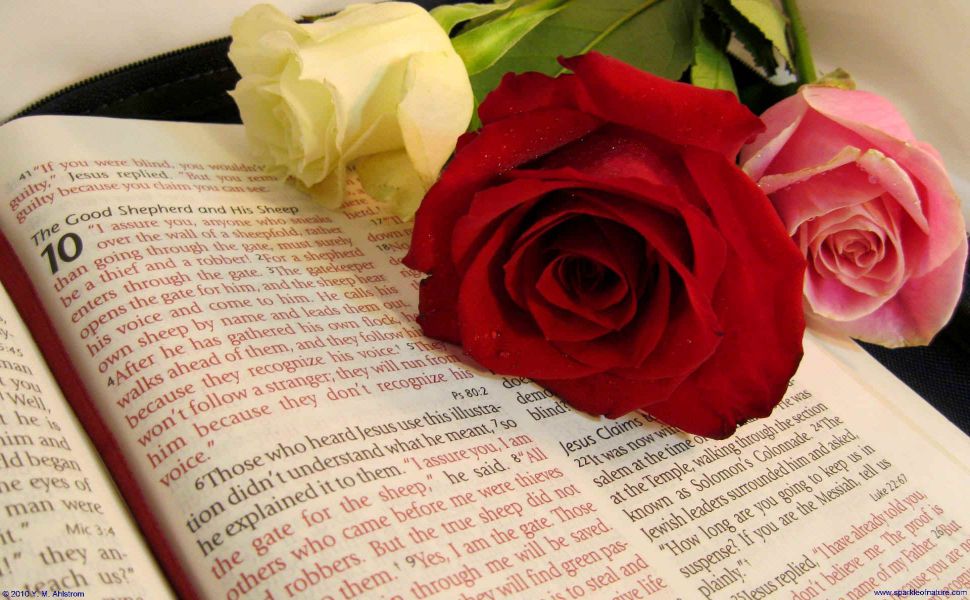 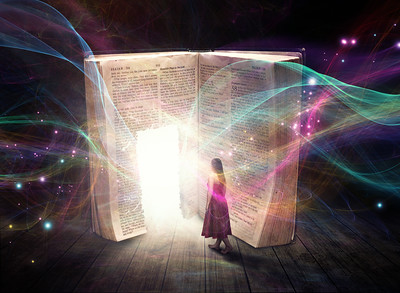 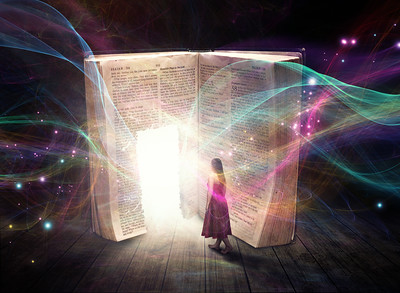 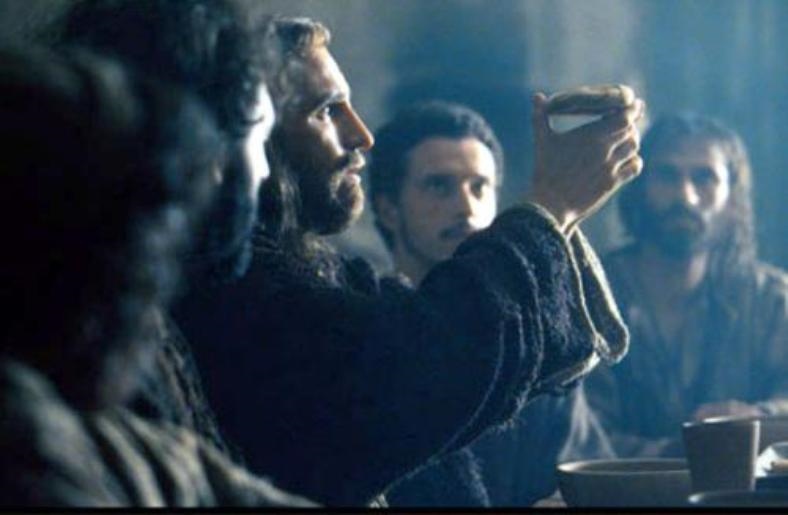 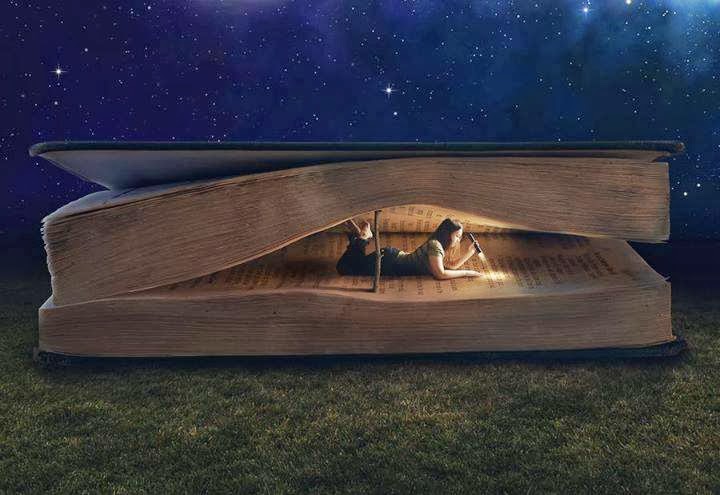 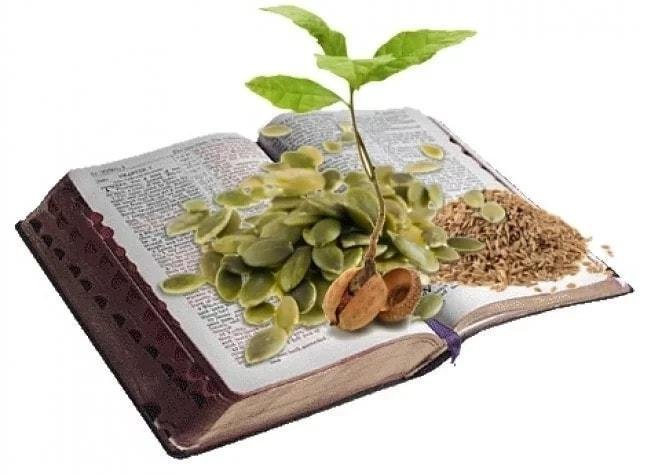 HEART
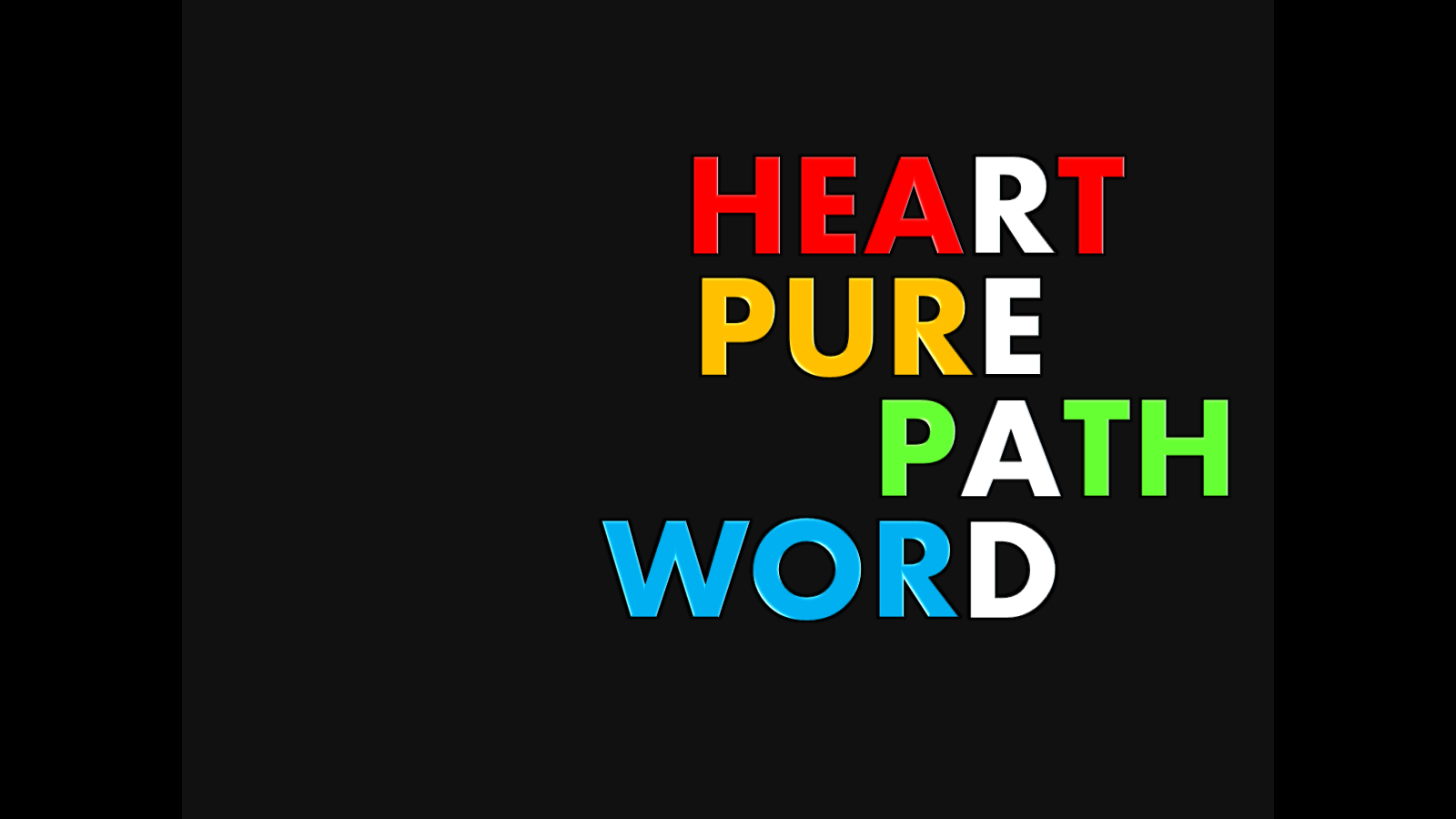 R
E
A
D
R
E
A
D
E
A
D
Blessed is he who reads and  those who hear the words of this  prophecy, and keep those things which are written in it; for the time is near. — Revelation 1:3
PURE
A
D
word
hear the words
keep
PATH
keep
R
D
W
O
[Speaker Notes: It is one thing to hear the word, but to keep it, apply it, is the challenge of us all.]
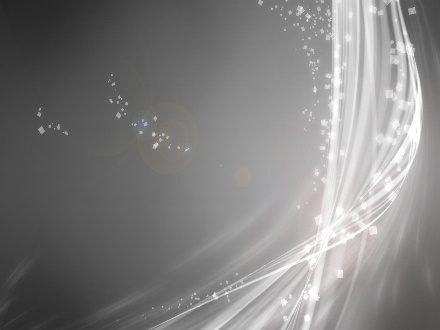 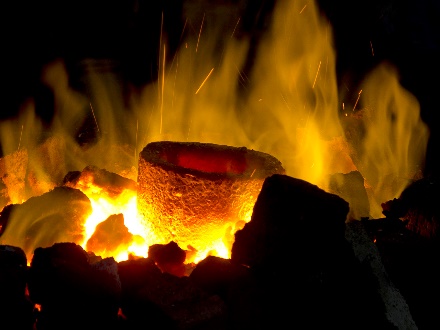 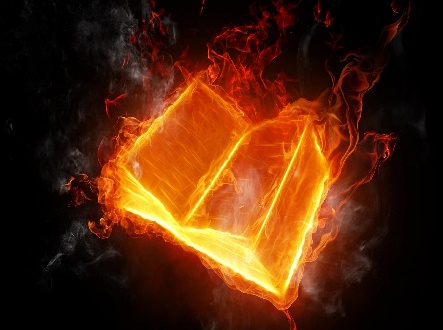 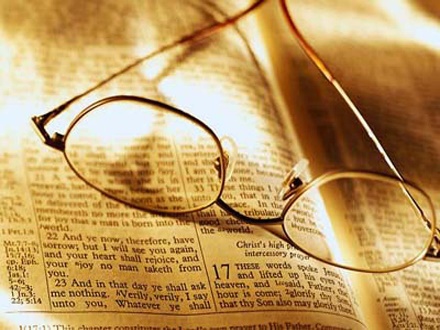 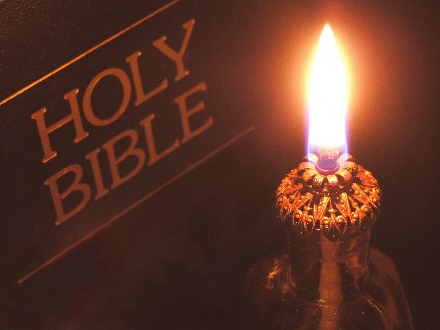 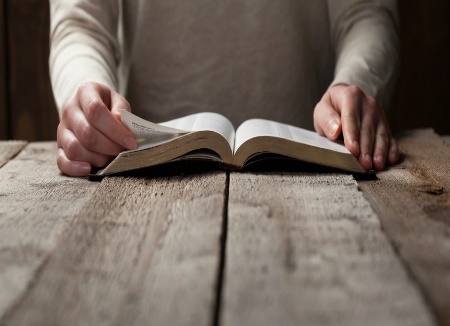 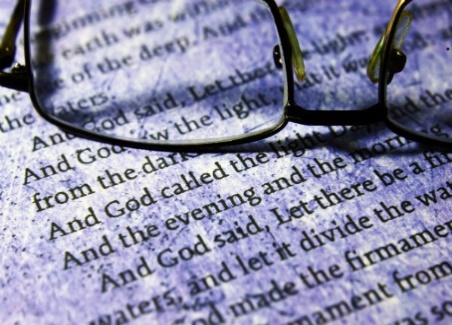 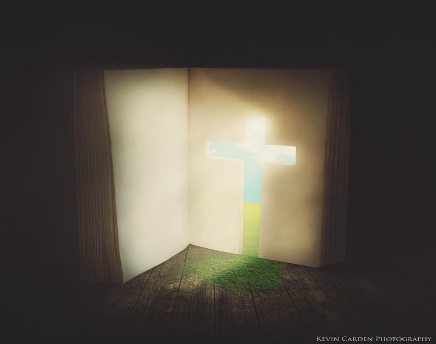 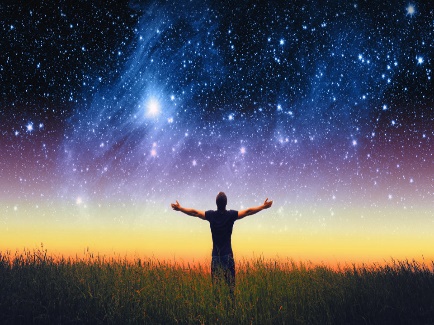 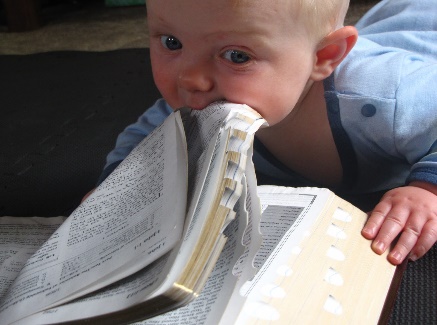 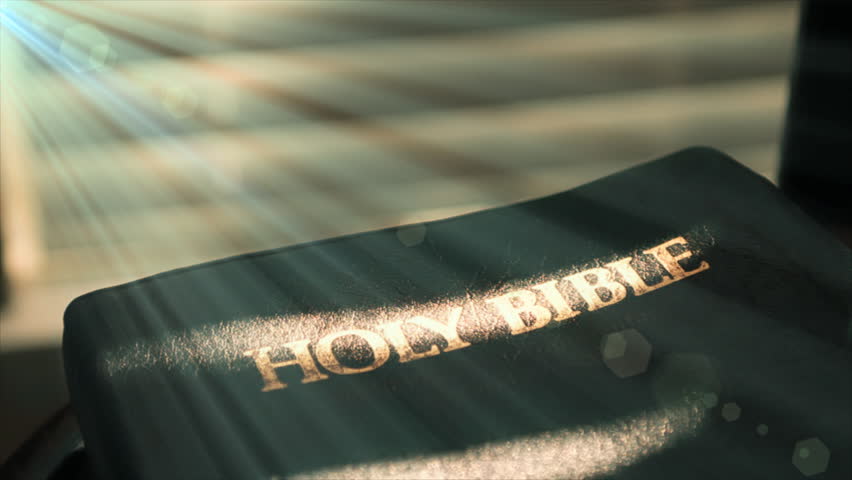 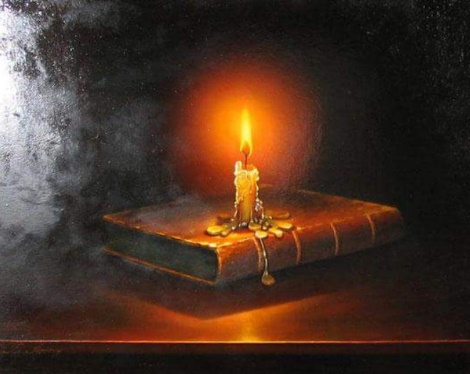 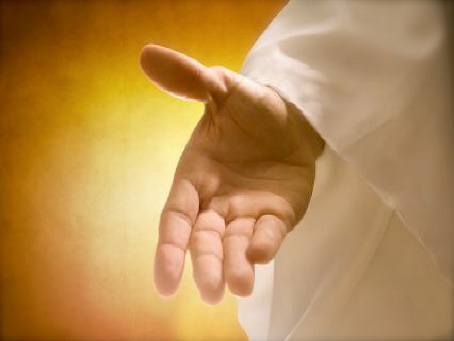 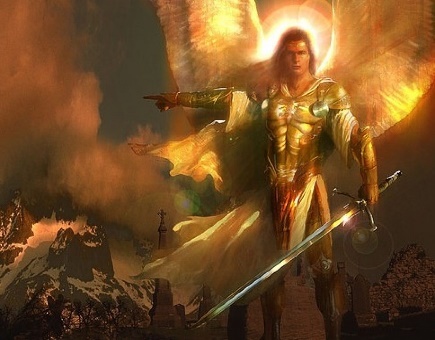 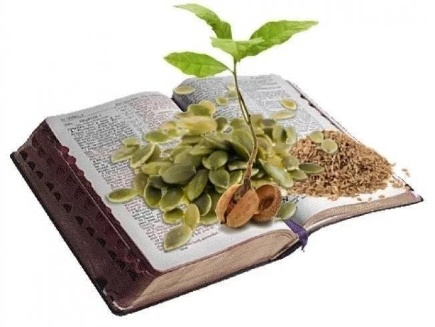 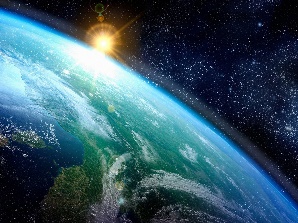 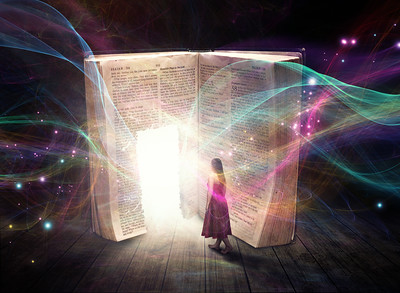 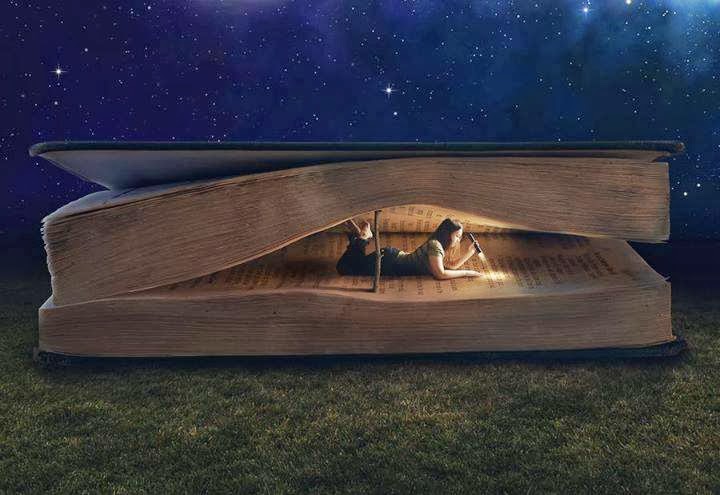 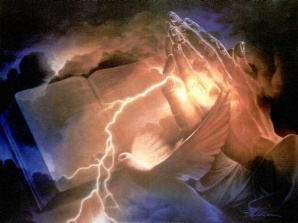 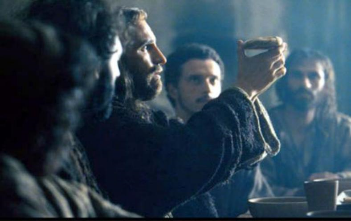 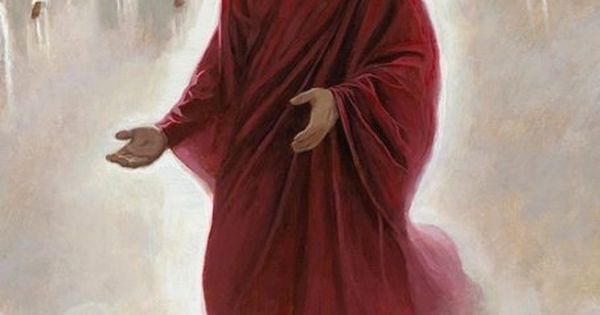 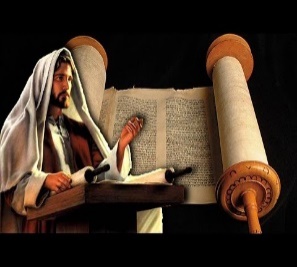 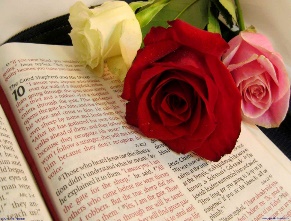 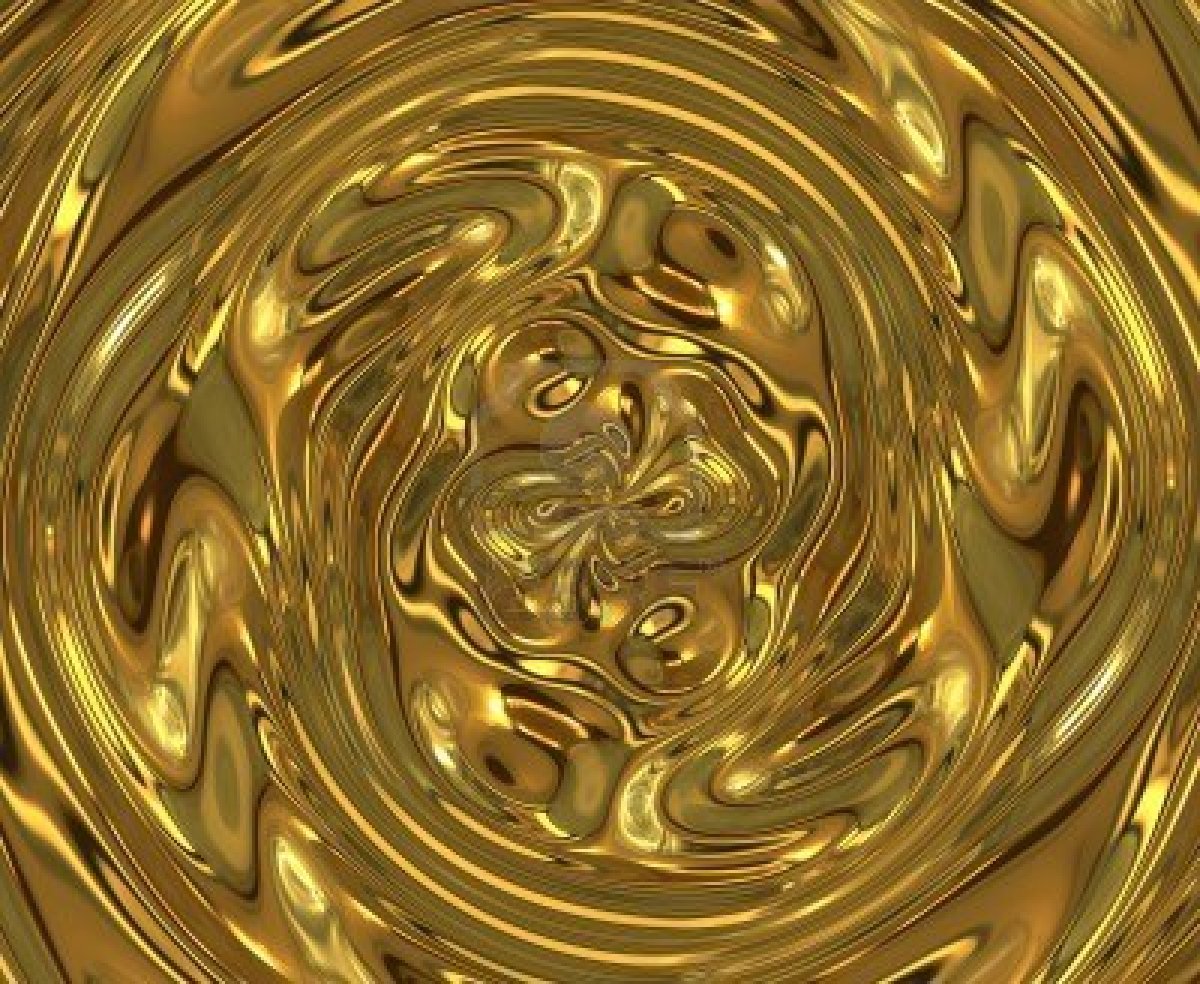 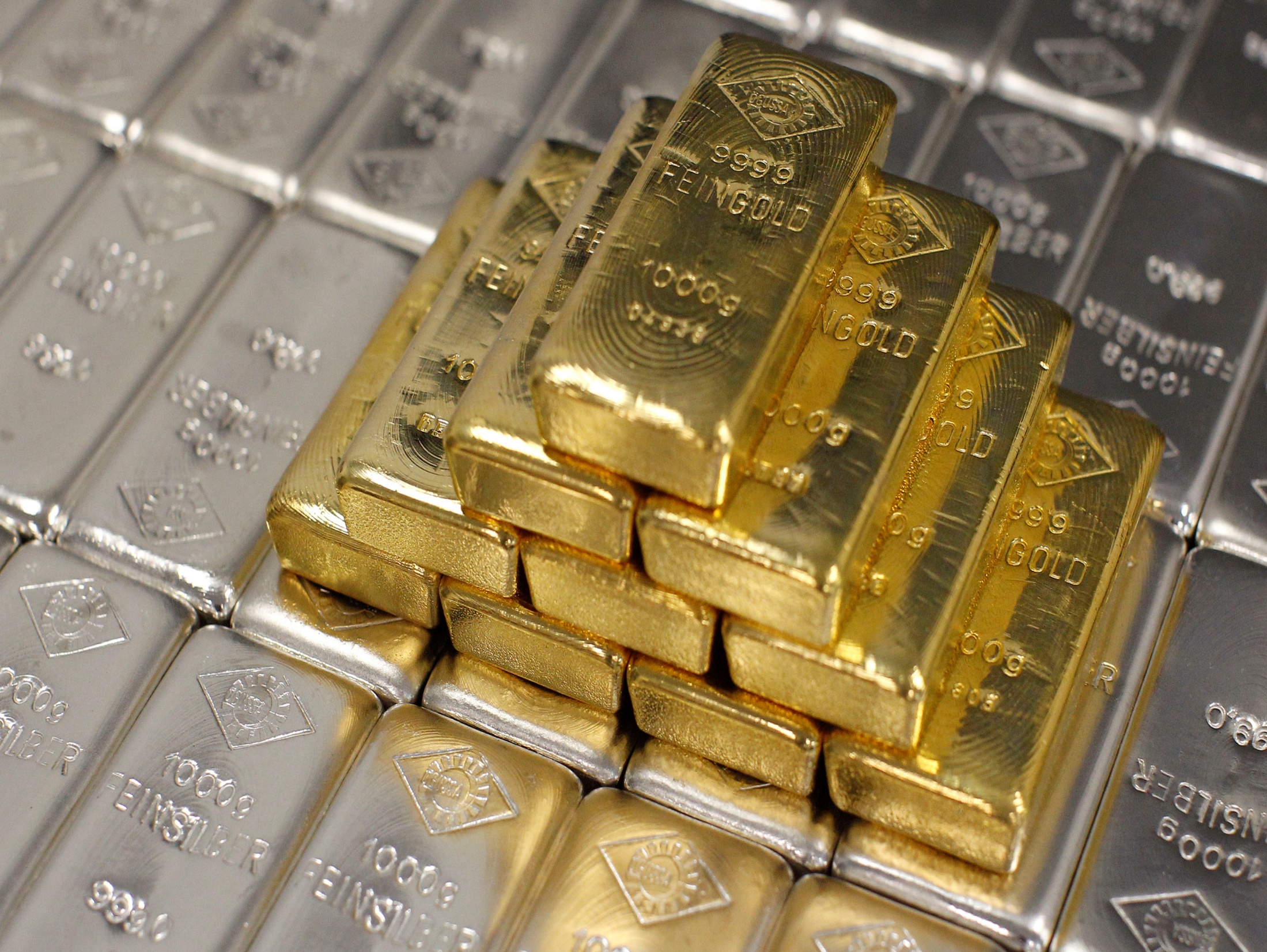 → The words of the LORD are pure words
→ His word is like a fire that breaks a rock to pieces
→ We hope in His word
→ His word is a lamp to our feet and to our path
→ Do not add to His words, lest He rebuke you
→ God manifested His word through preaching
→ Desire the pure milk of the word
→ A soul is in danger if unwilling to hear His word
→ Reject any other gospel than what was once sent
→ Casting off the word nullifies His sacrifice for sins
→ In the sacrifice of Jesus is The Word of God
→ The word of our God stands forever
→ Blessed is he who keeps the word of God
His Word            is the Choice Notes from Heaven
[Speaker Notes: His Word is the Choice Notes from Heaven]
[Speaker Notes: Darkness has no intersection.]
Please visit http://www.LoveFromGod.comto explore further
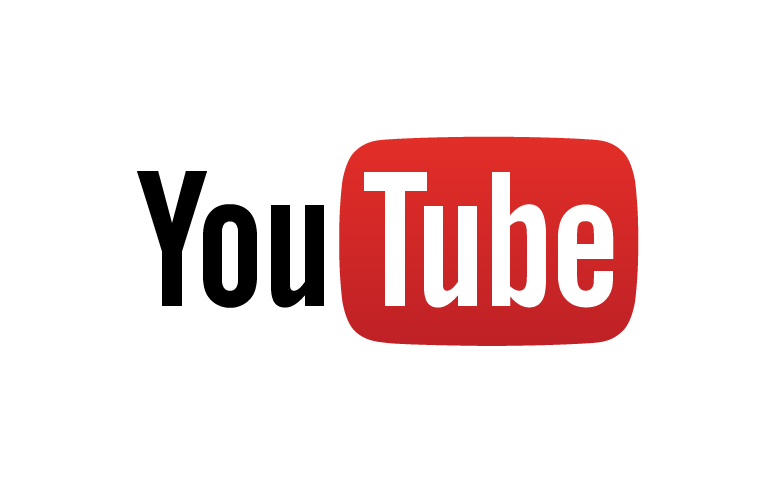 Ronald Bert Channel on
[Speaker Notes: Eternity never ends.]